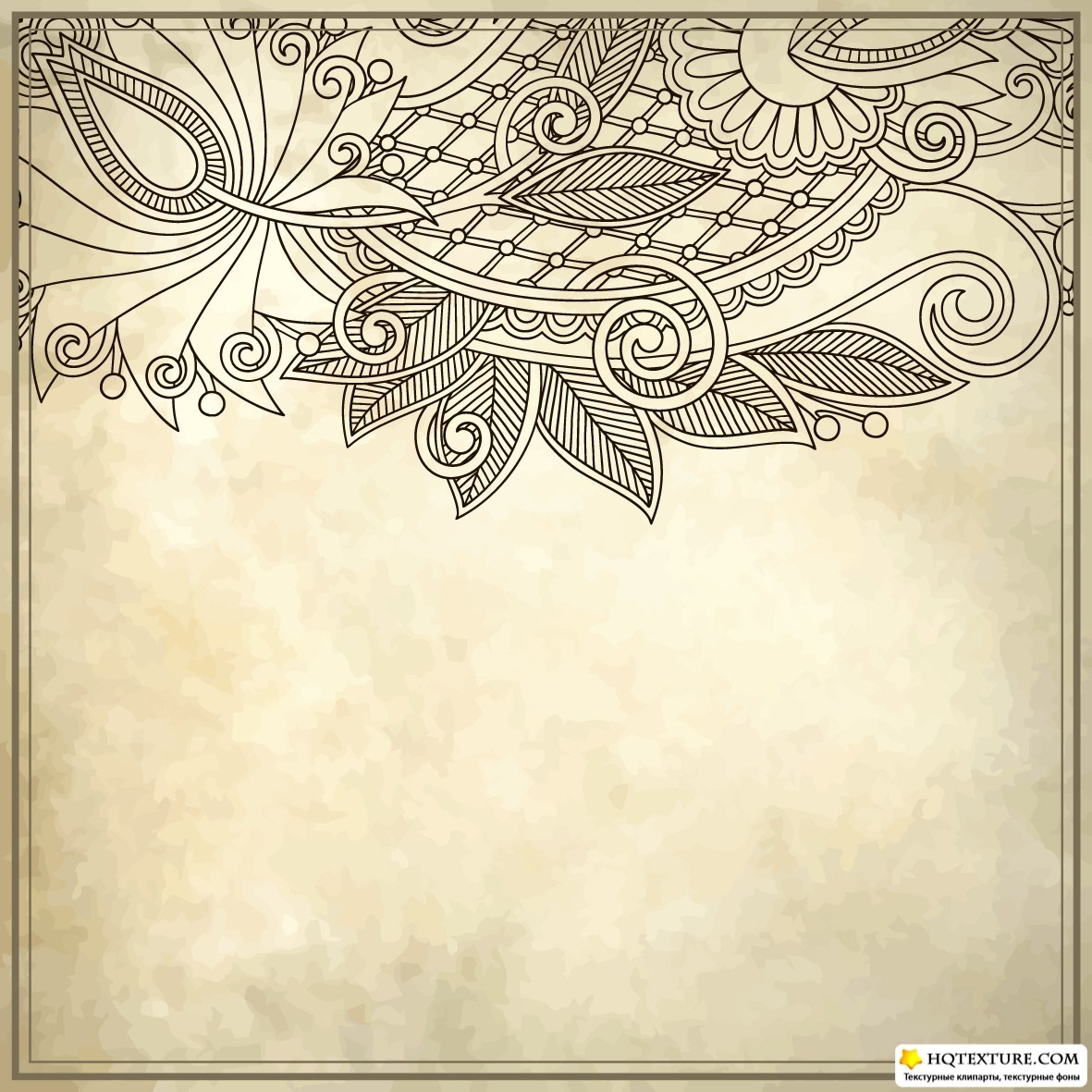 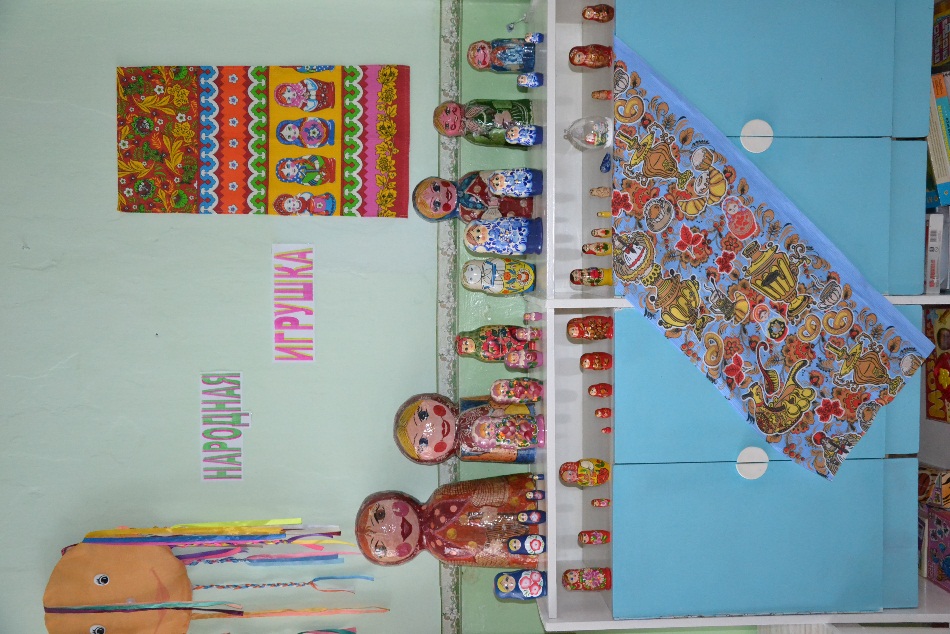 «Мини-музей в детском саду, как итог проектной деятельности с родителями»
Страхова Н.Г. МДОУ №17
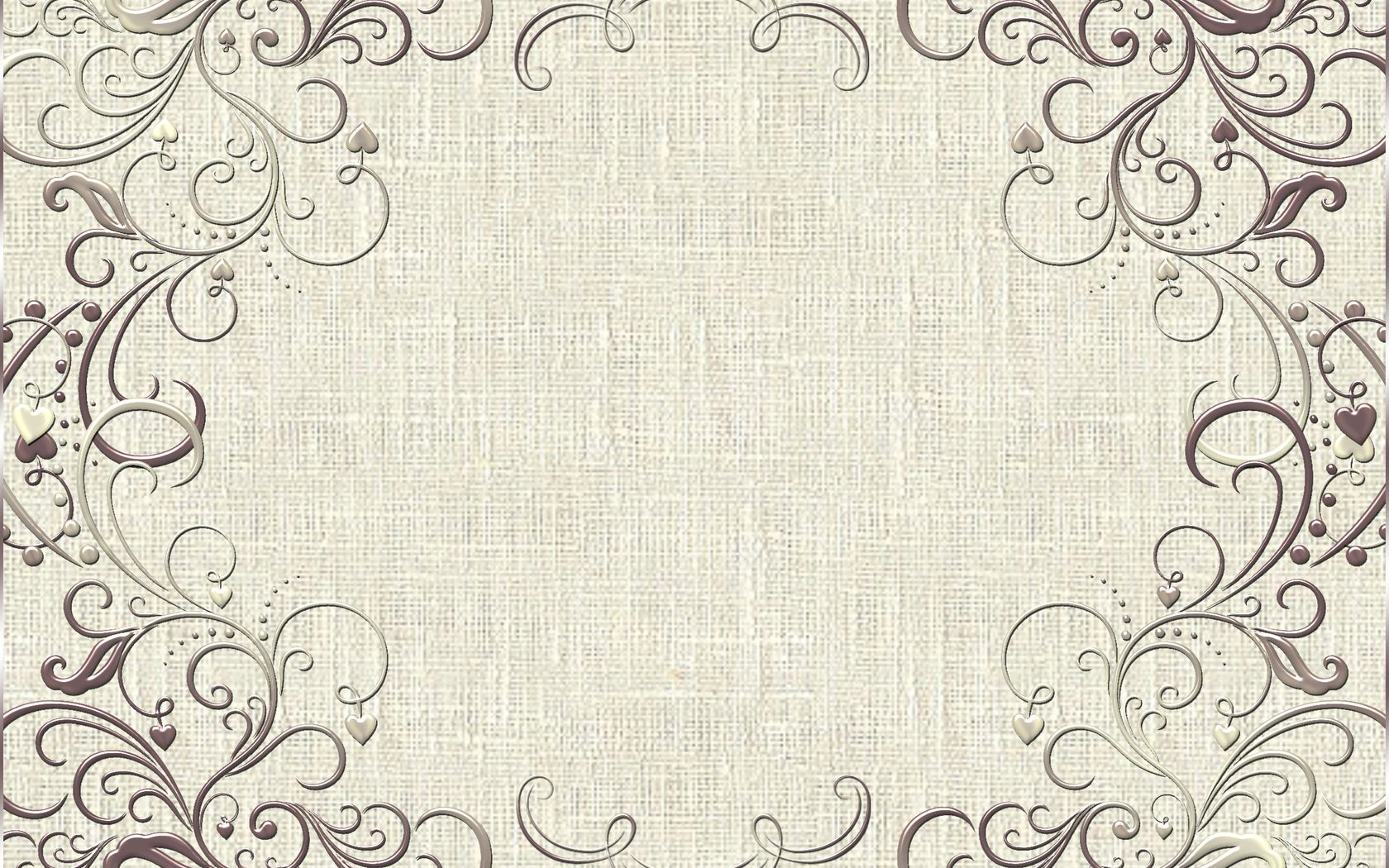 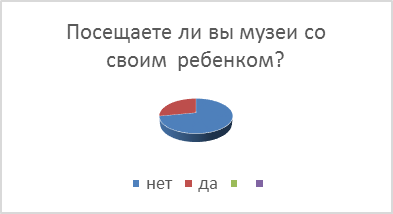 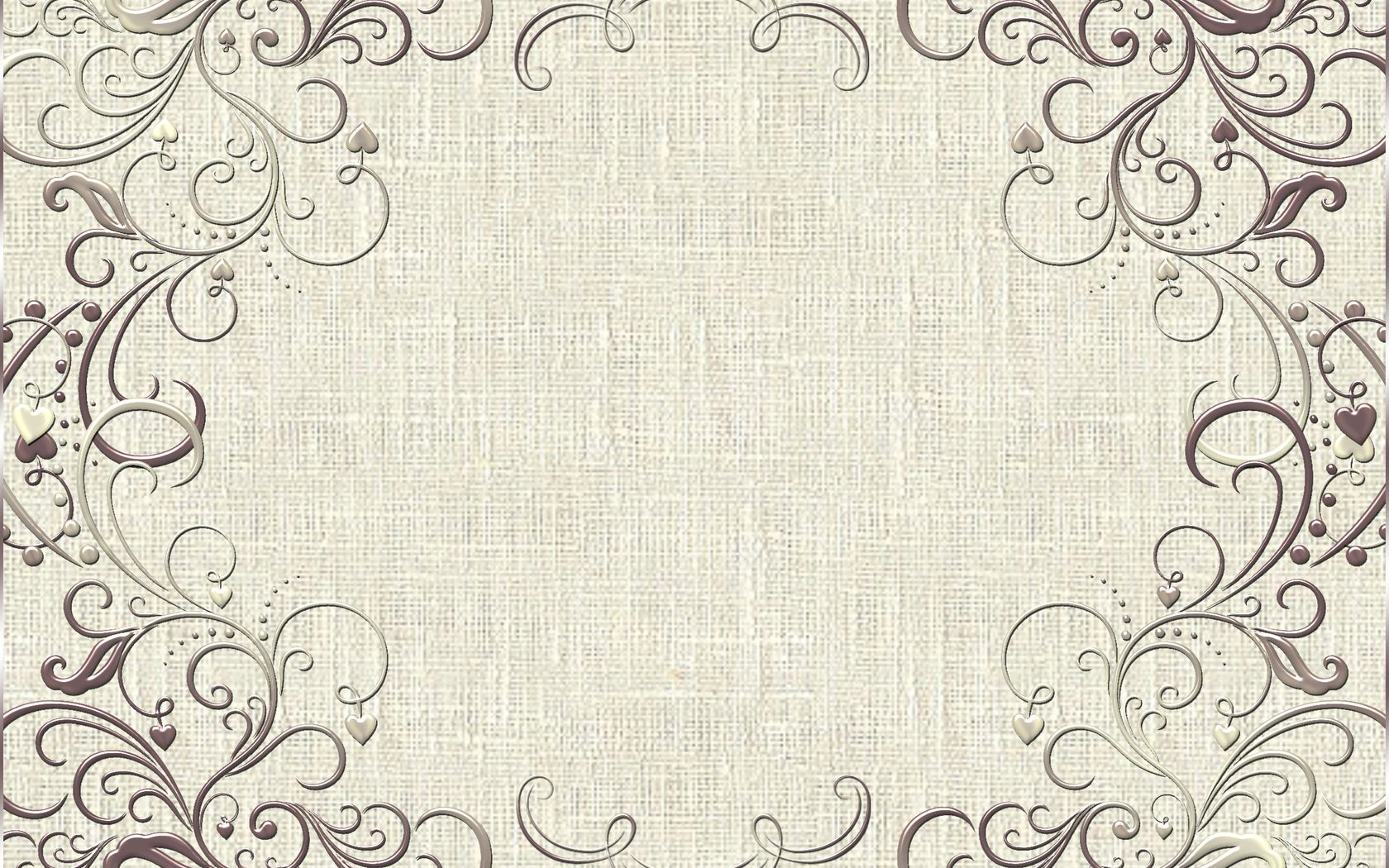 Проект  
«Музейный комплекс в ДОУ»
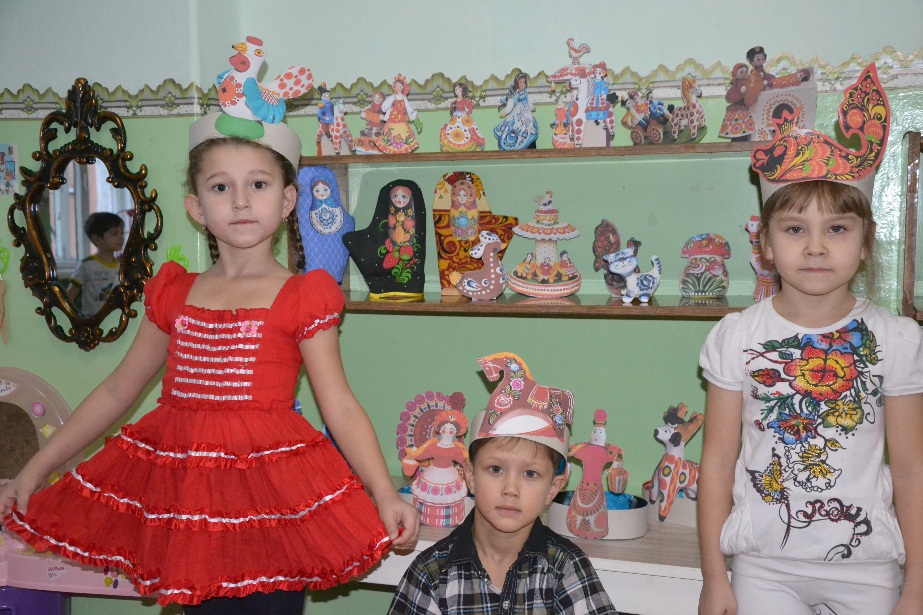 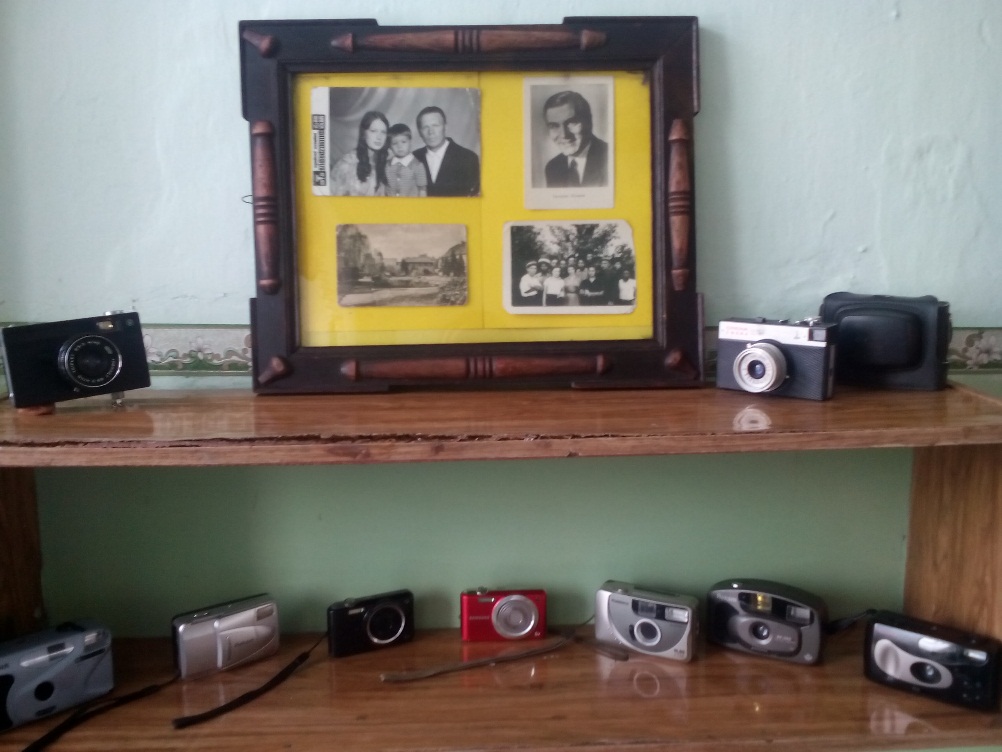 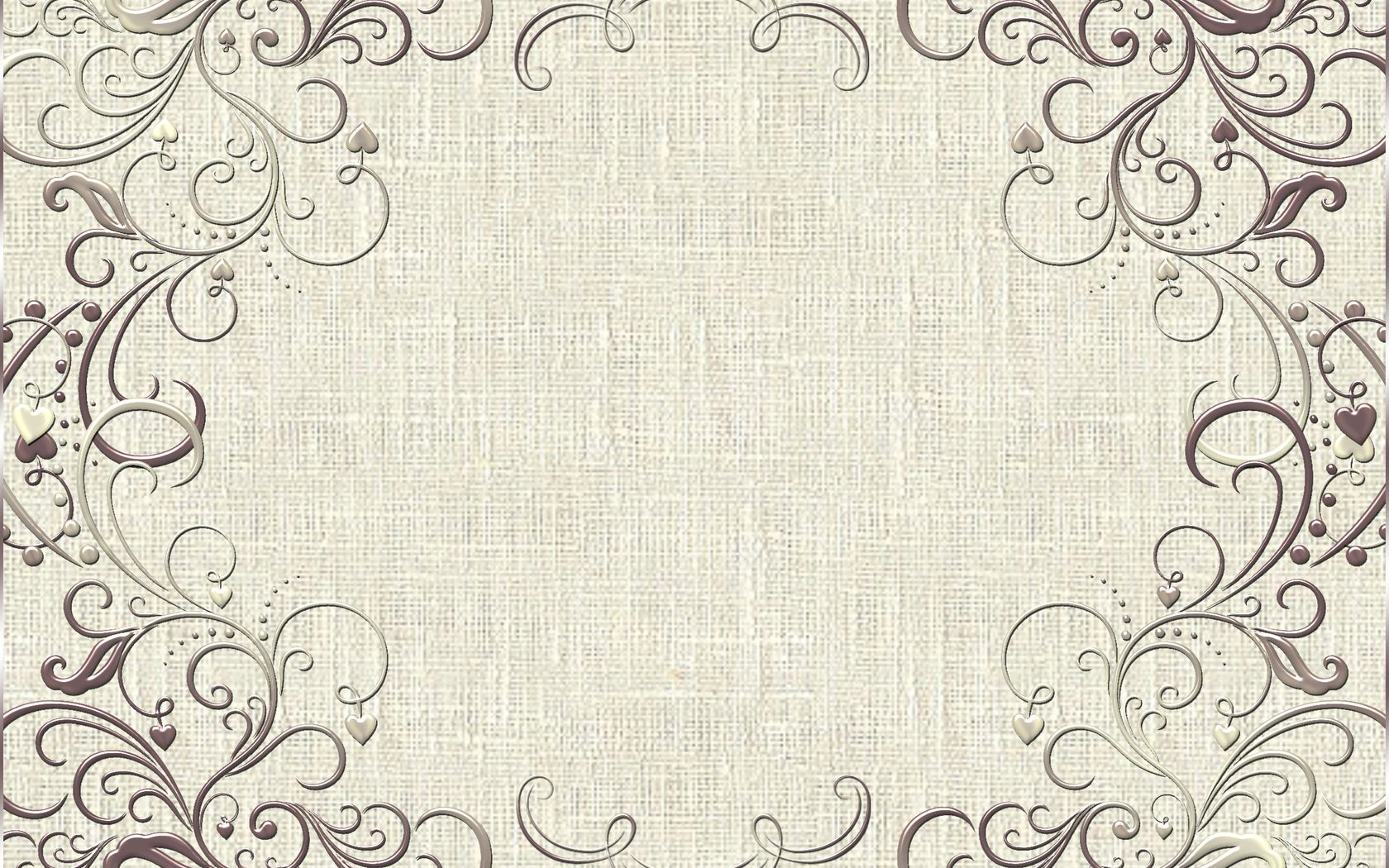 Раздел 3 пункт 3.2.5. Федерального государственного образовательного стандарта  дошкольного образования
 Взаимодействие с родителями по вопросам образования ребенка, непосредственное вовлечение их в образовательную деятельность, в том числе посредством создания образовательных проектов совместно с семьей на основе выявления потребностей и поддержки образовательных инициатив семьи.
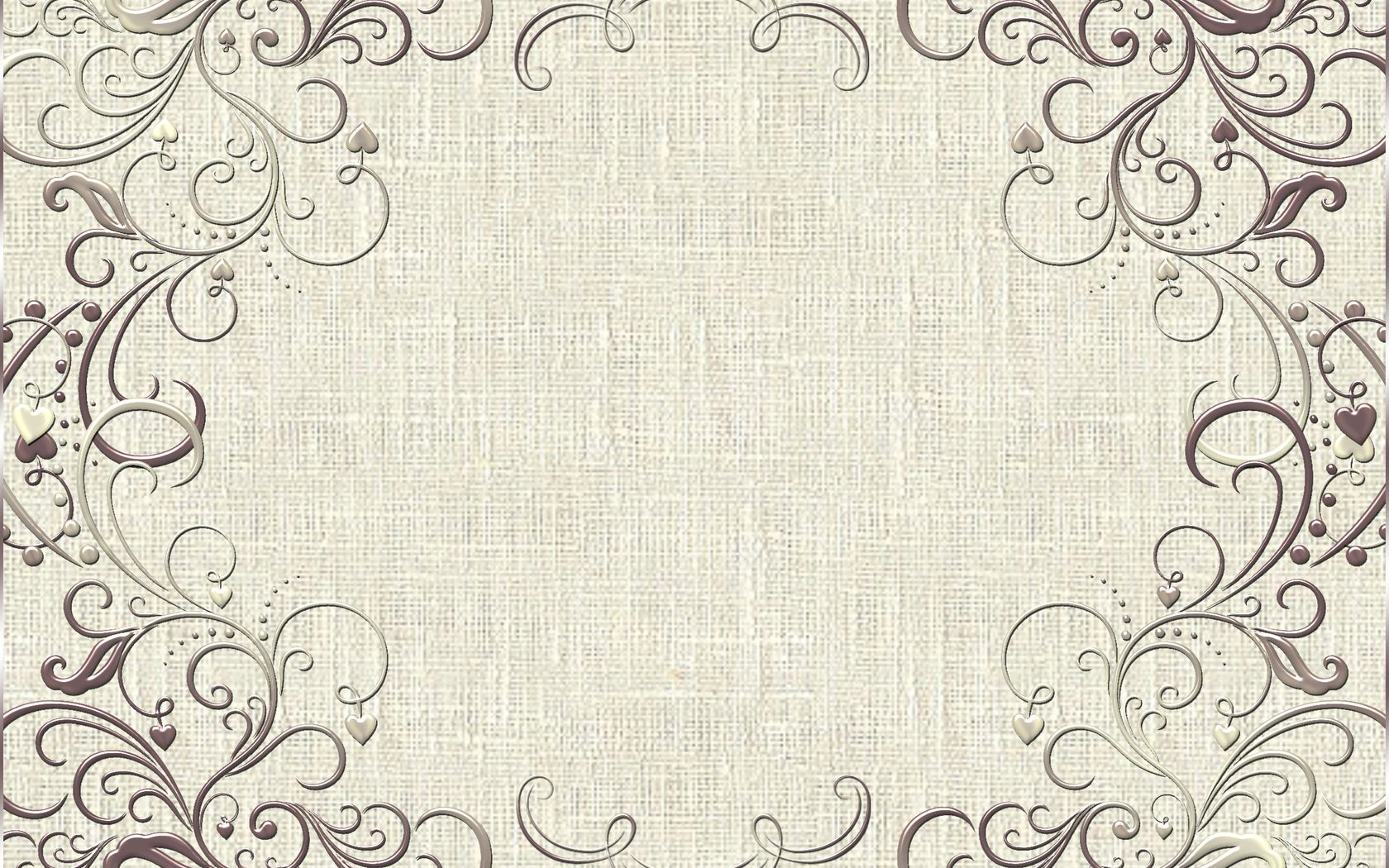 Цель  проекта «Музейный комплекс в ДОУ»:
    Формирование культурно-эстетических компетенций дошкольников посредством создания мини-музеев в детском саду. 
Задачи проектной деятельности
1) Вовлечь воспитателей, родителей и детей в совместную деятельность по созданию мини-музеев в детском саду;
2) Раскрыть интеллектуальные и творческие способности личности ребенка и взрослого,   сформировать суждения и оценки, вызвать интерес к посещению музеев;
3) Разработать план по созданию и  использованию мини-музеев;
4) Сформировать у детей элементарные представления о создании музейной коллекции, прививать интерес к экспонатам мини-музеев, воспитать бережное отношение к музейным  предметам, как результату труда и творчества;
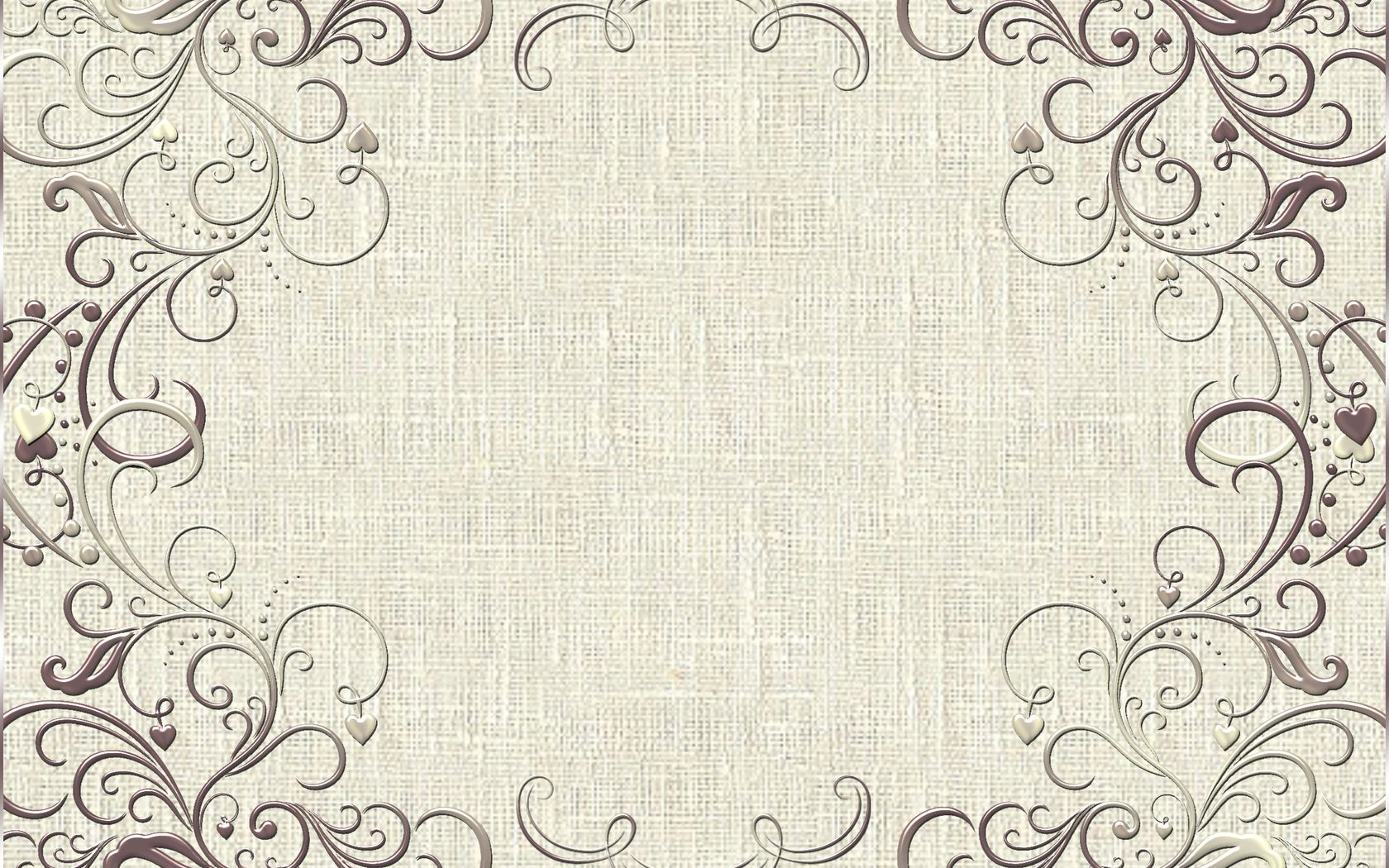 Этапы реализации проекта

1. Взрослые и дети, следуя своим моделям, создают мини-музеи в группе. 
2. Родители приносят экспонаты, помогают в оформлении. 
3. Воспитатели вместе с детьми разрабатывают содержание экскурсий по своему музею, причем сами дошкольники по желанию становятся экскурсоводами.
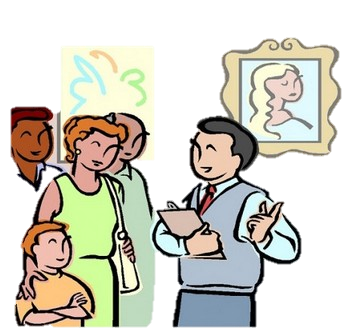 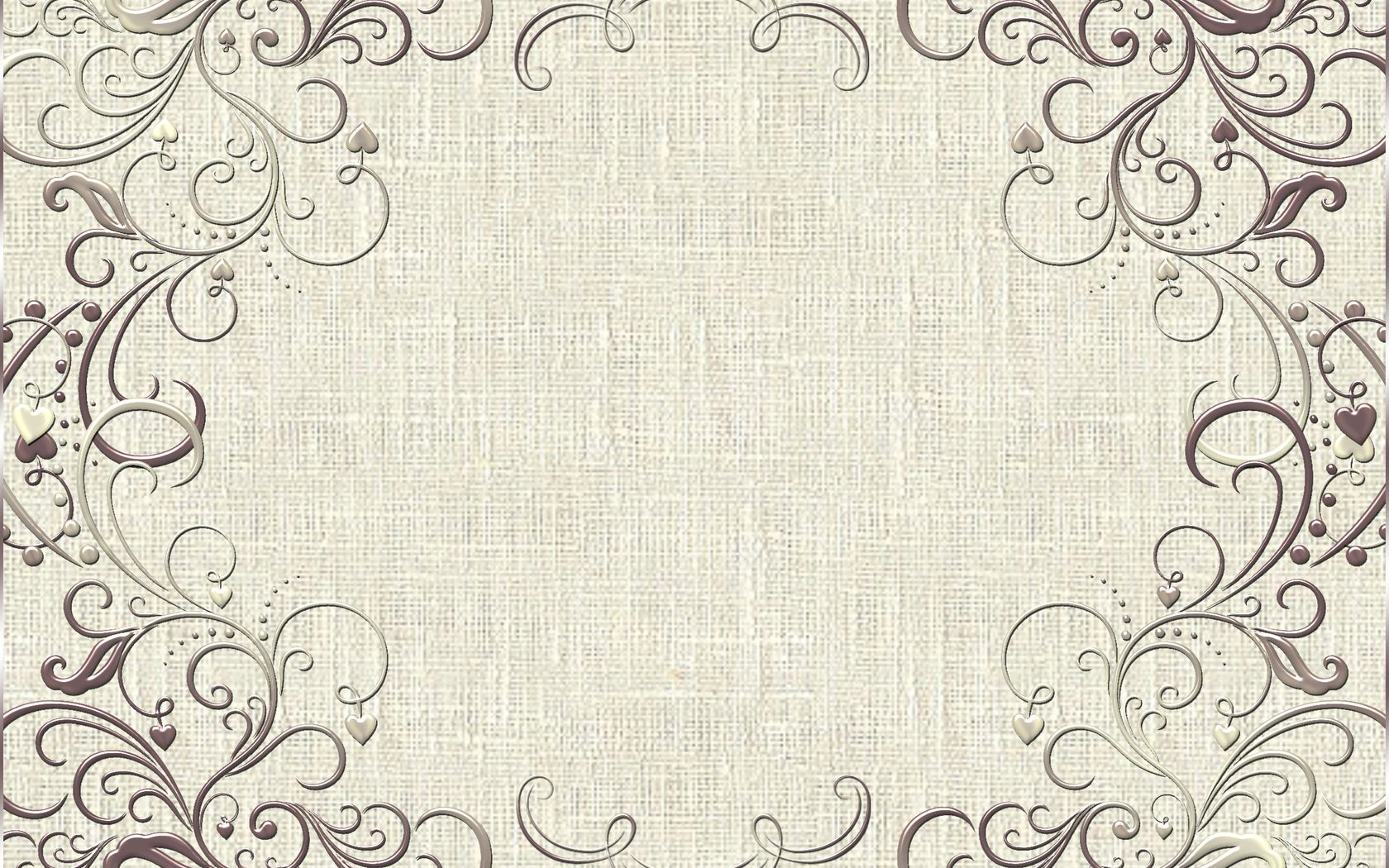 Брошюра  
«Роль музеев в воспитании»
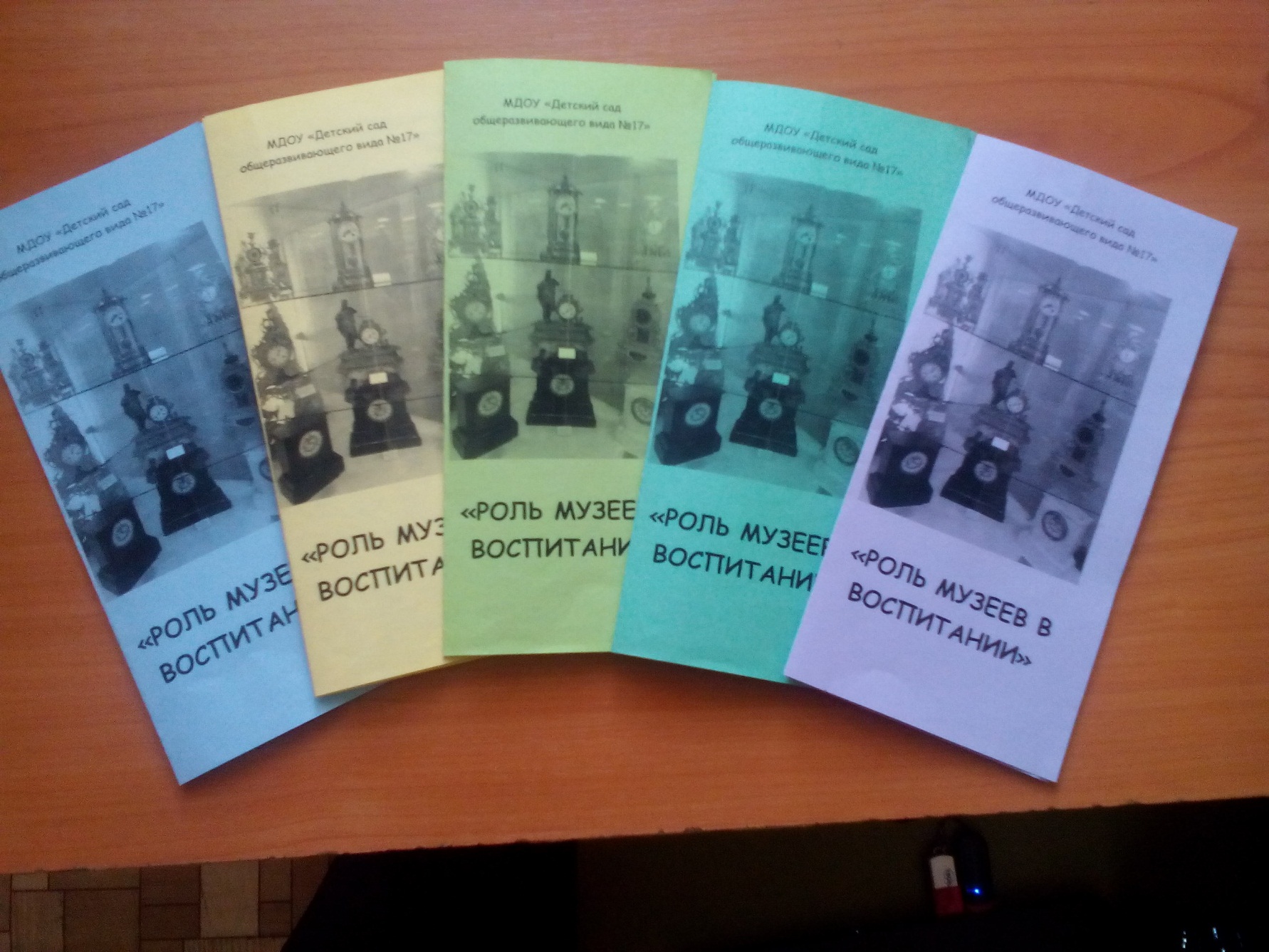 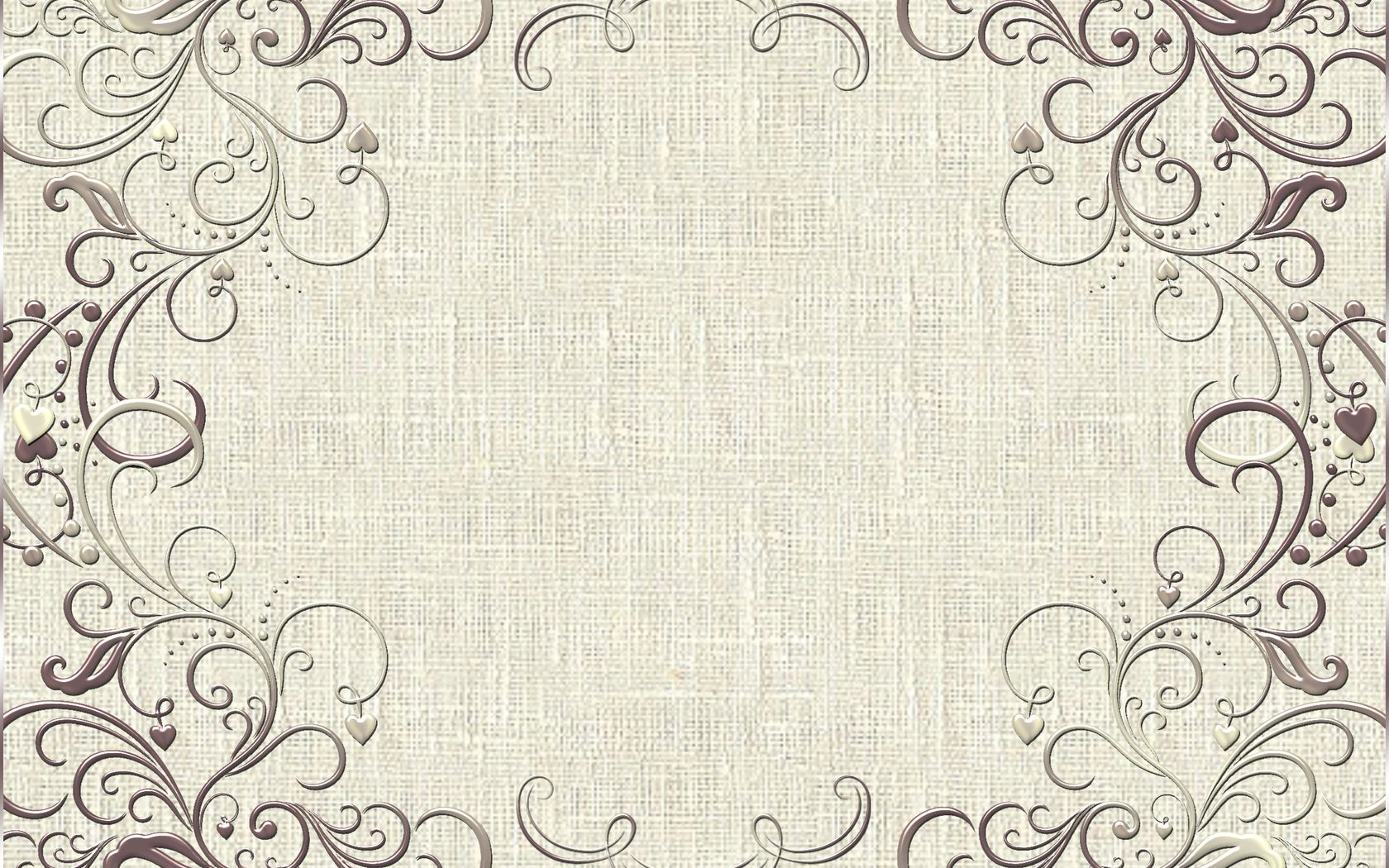 Экспонаты используются в разных видах деятельности
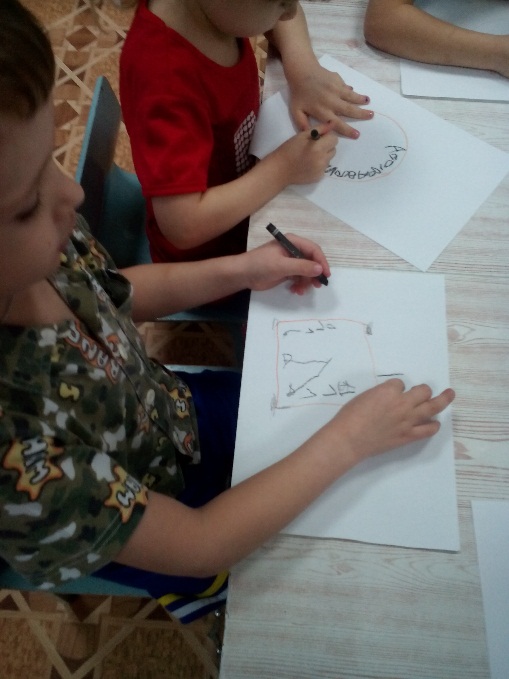 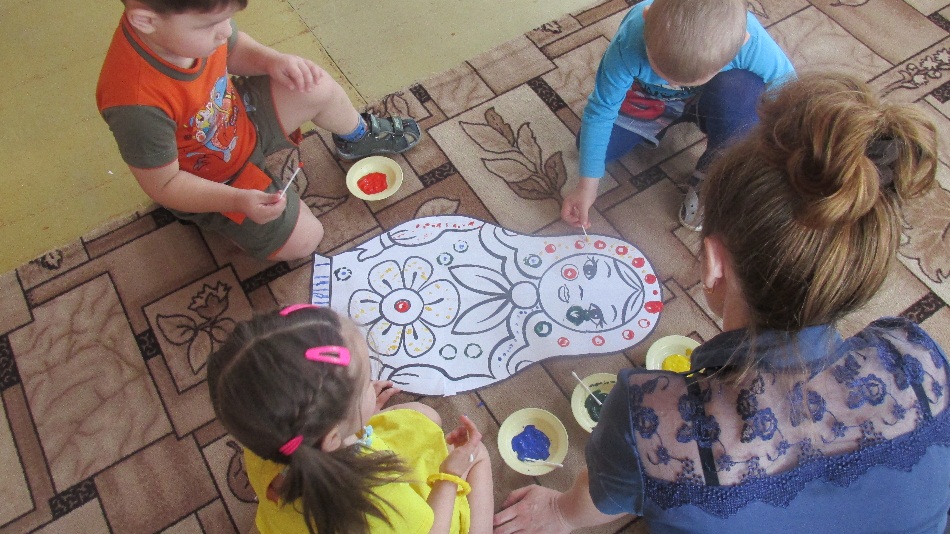 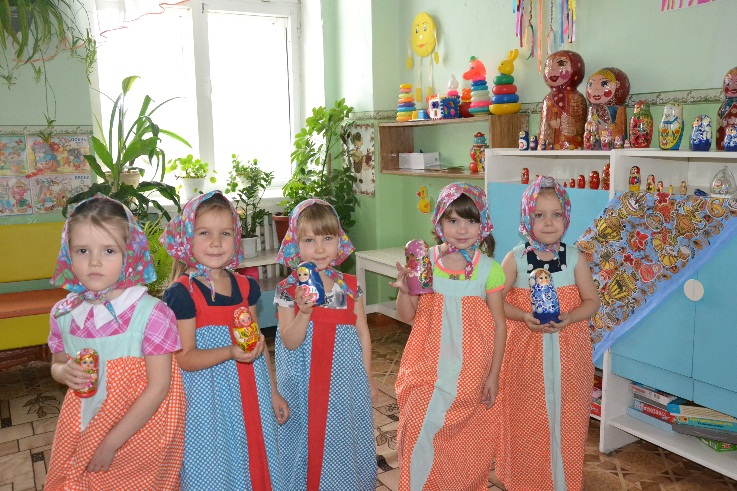 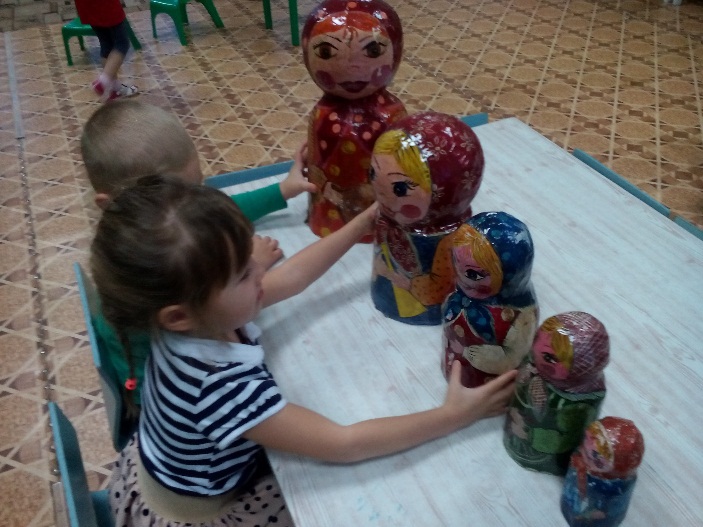 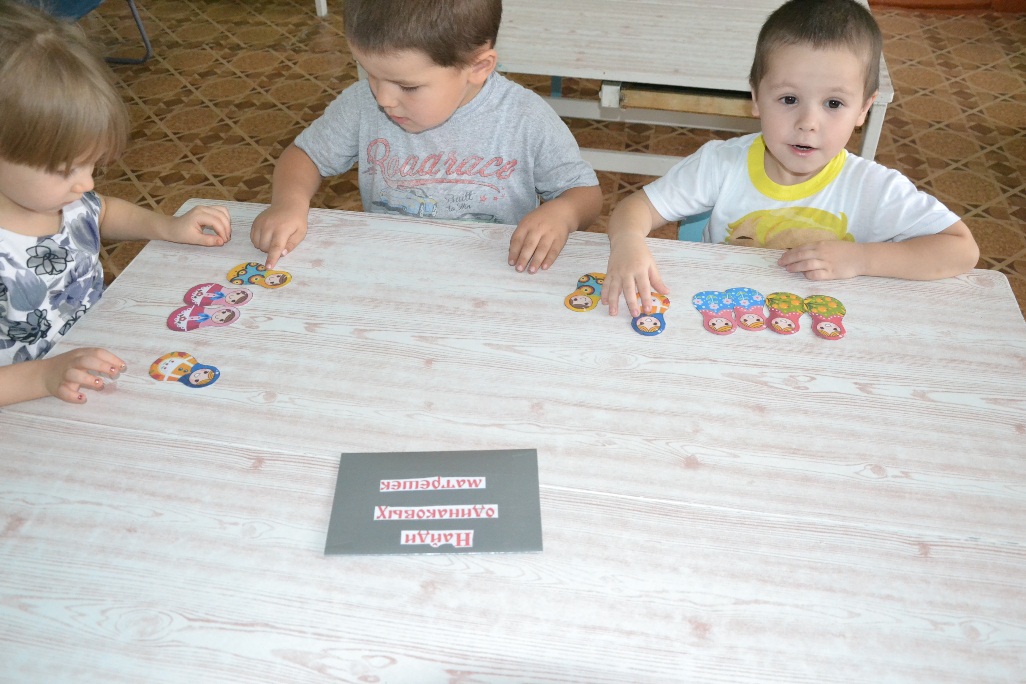 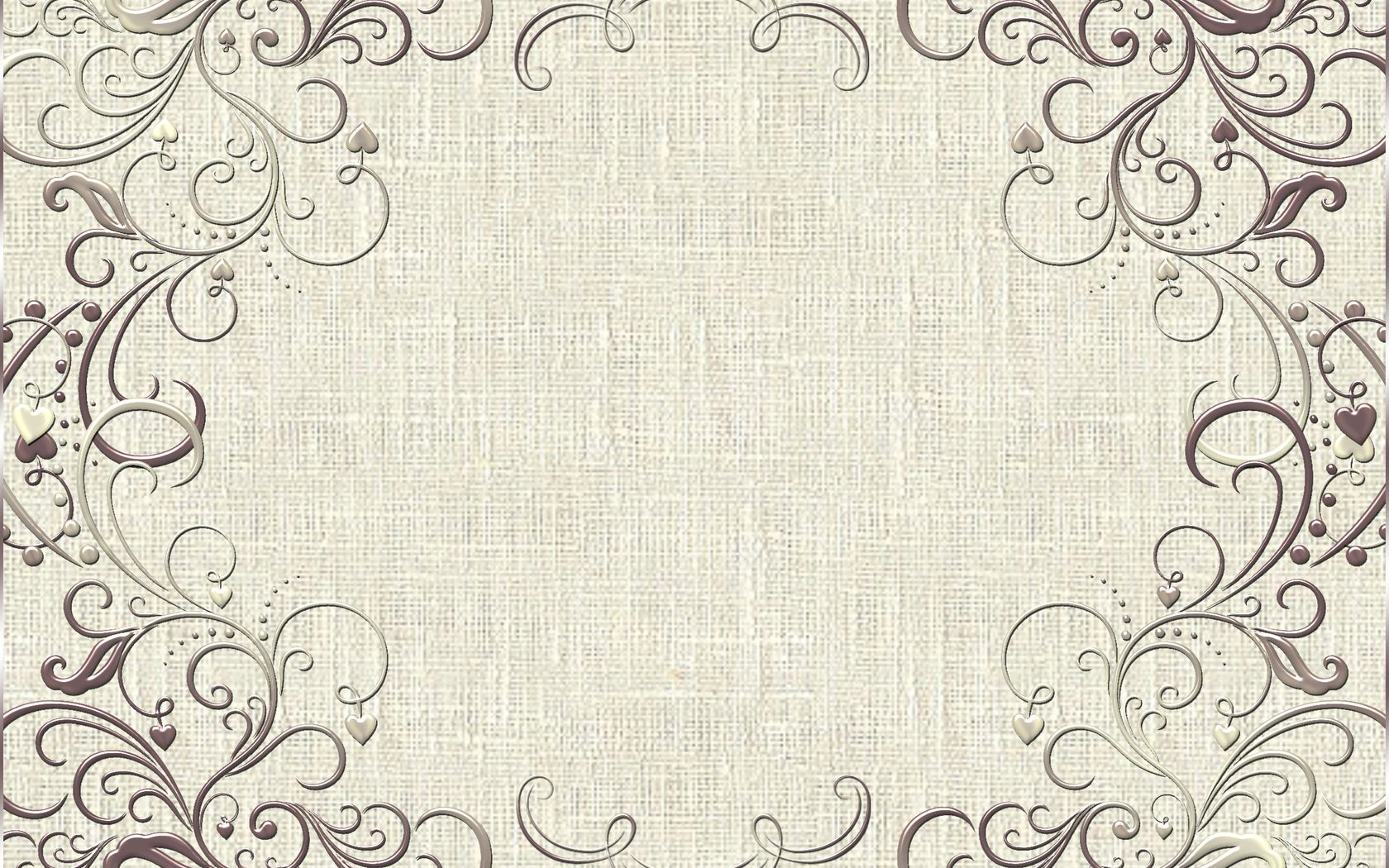 Коллекции «Народное творчество».
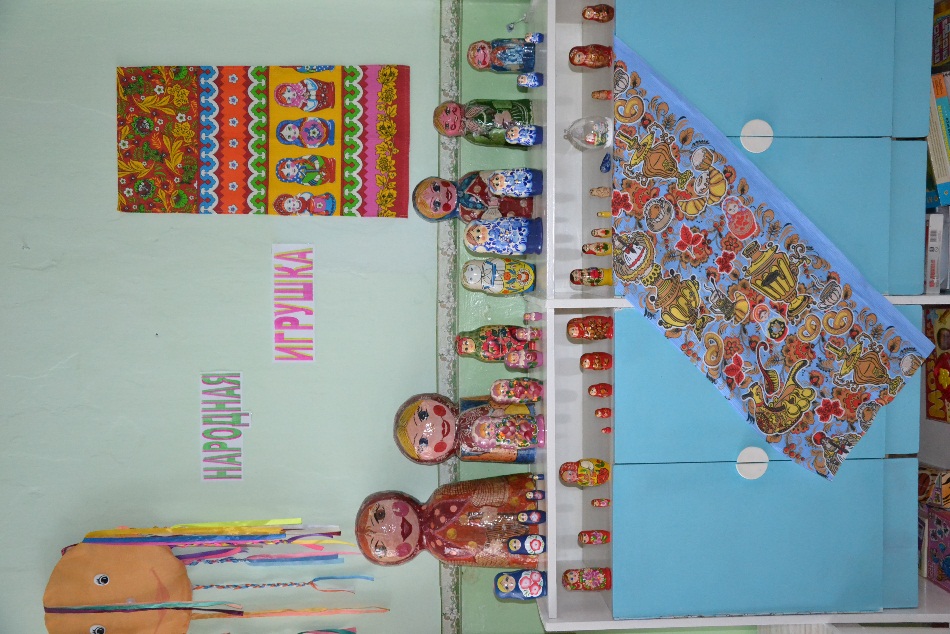 Мини –музей «Народная игрушка. Русская Матрешка»
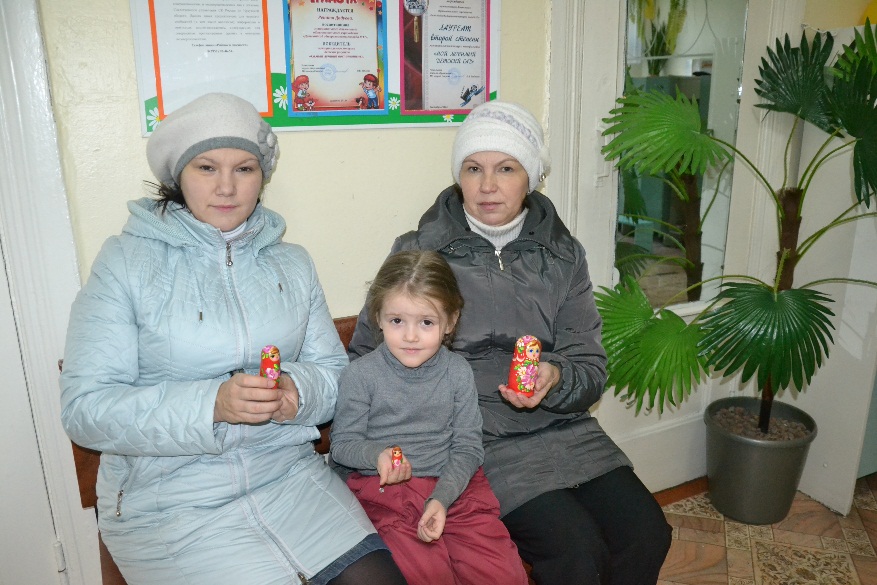 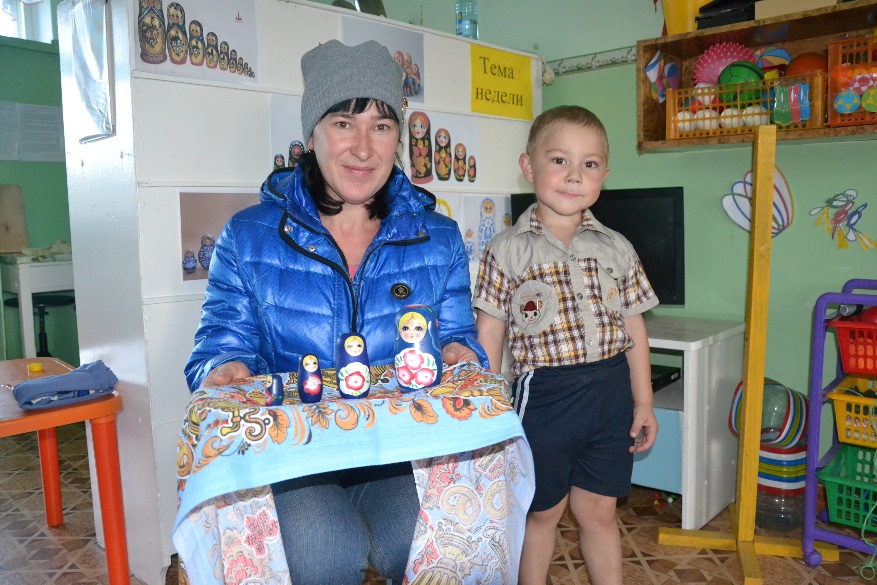 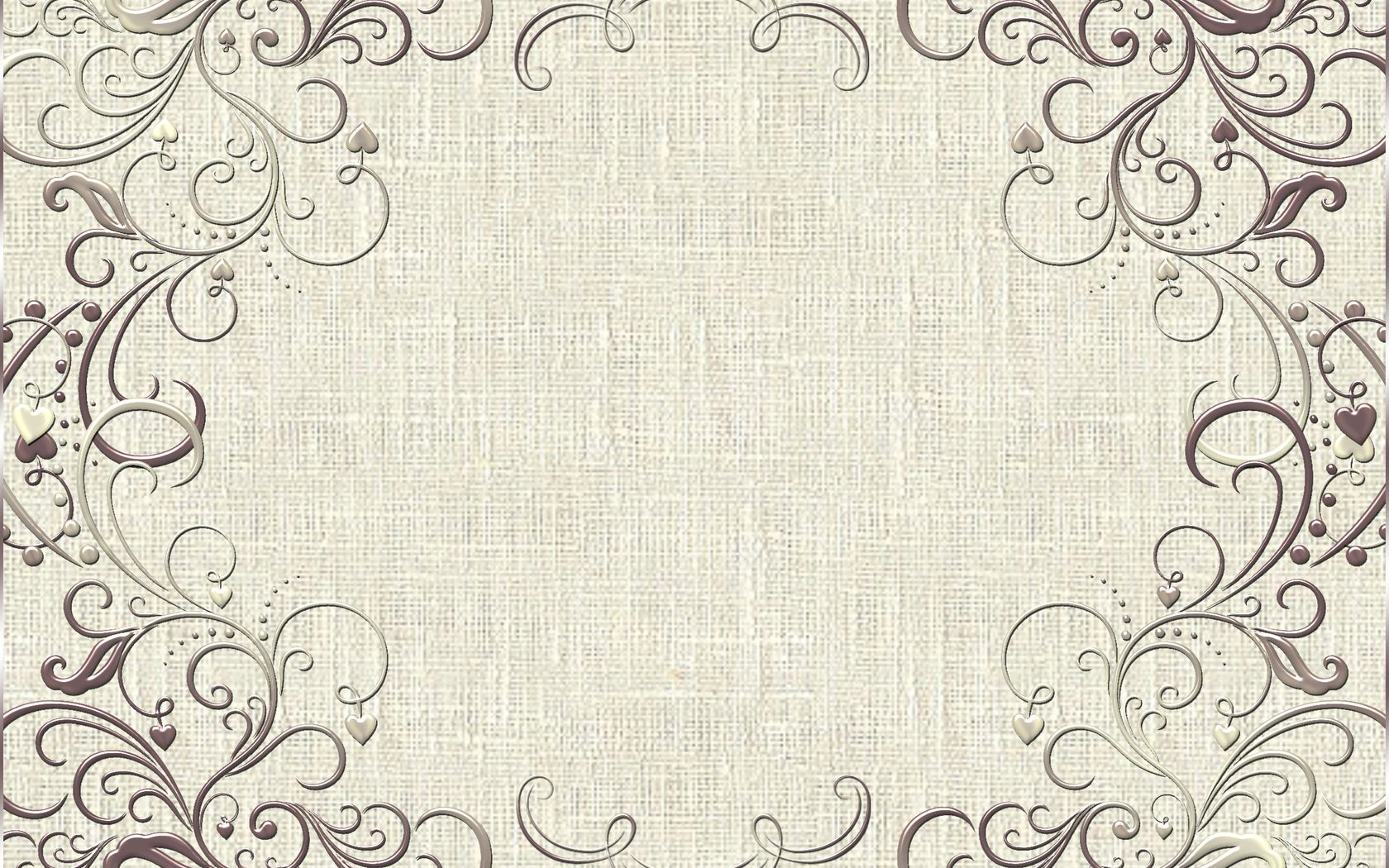 Мини-музей «Росписи России»
Цель: Формировать представления о росписях России, о истории их возникновения.
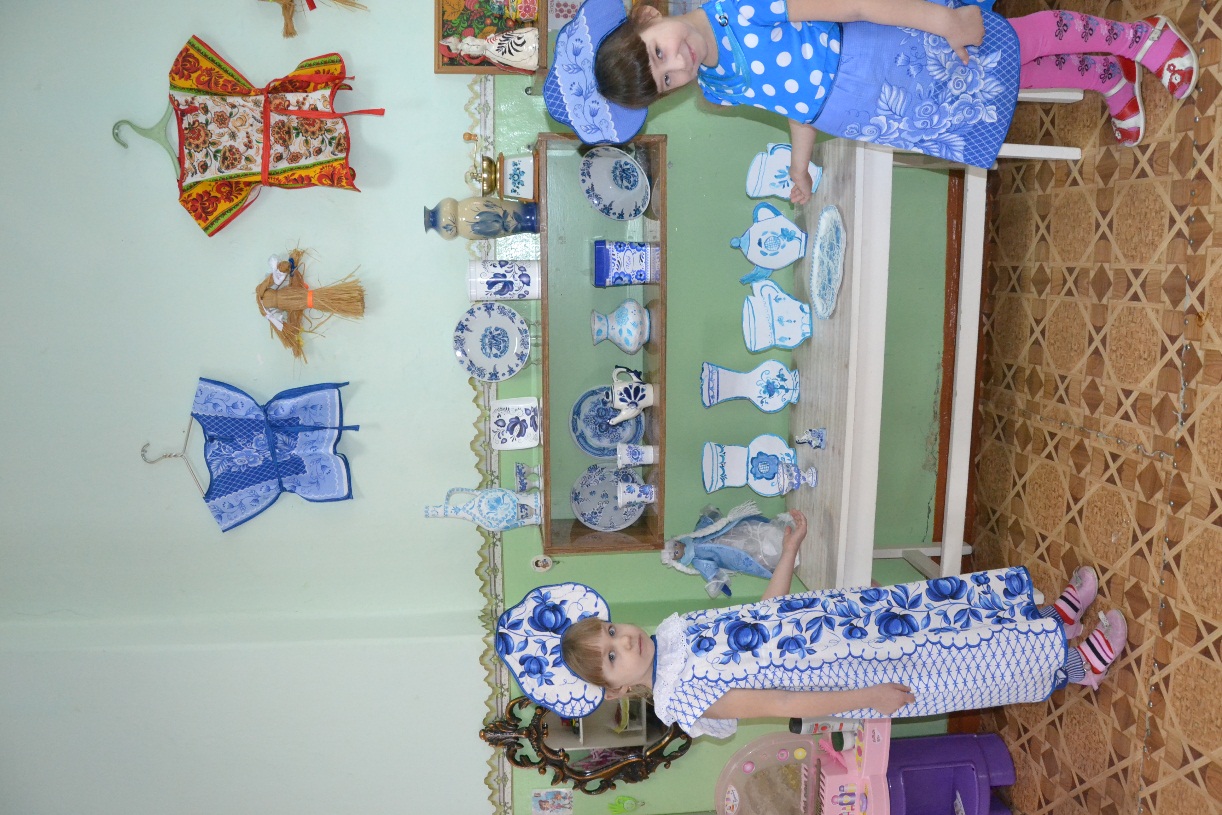 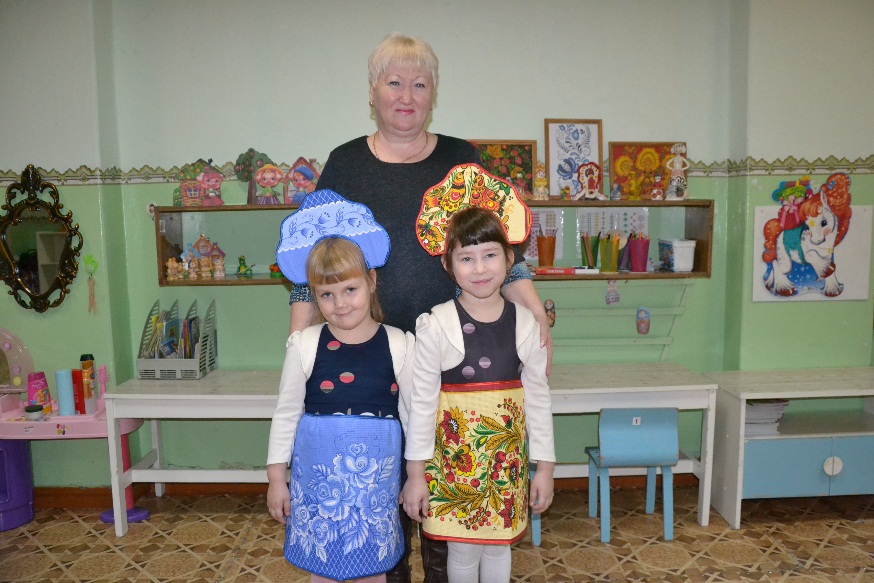 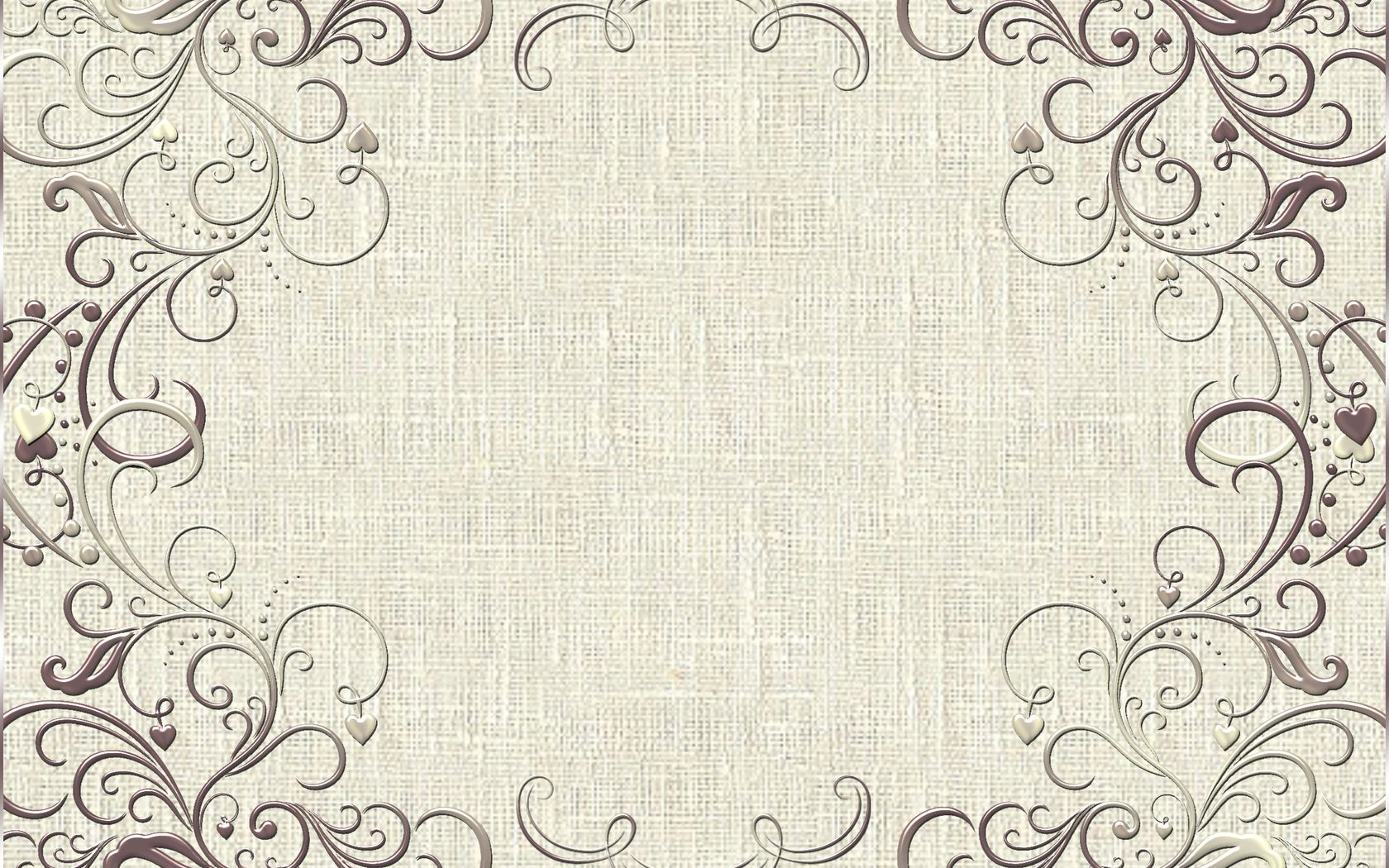 Мини-музей «Глиняная игрушка»
 Цель: Расширить  представление о дымковской росписи.
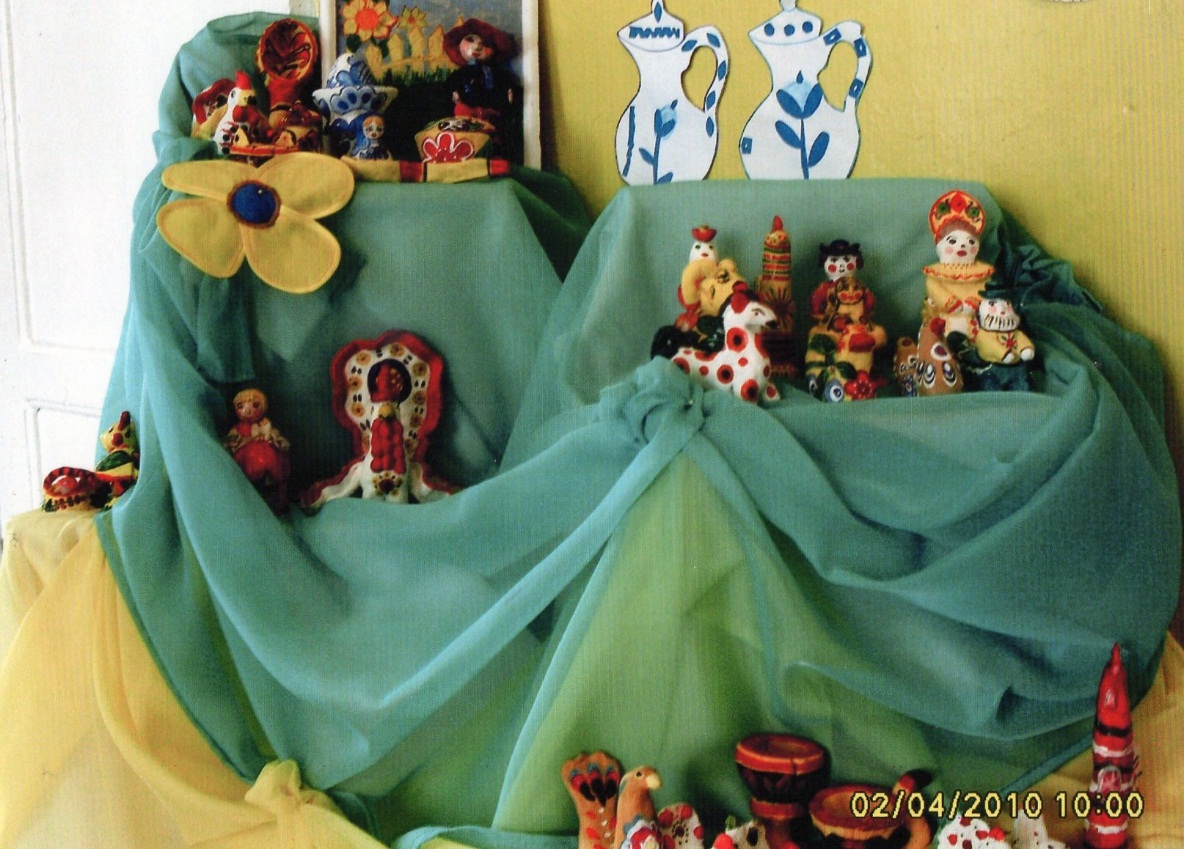 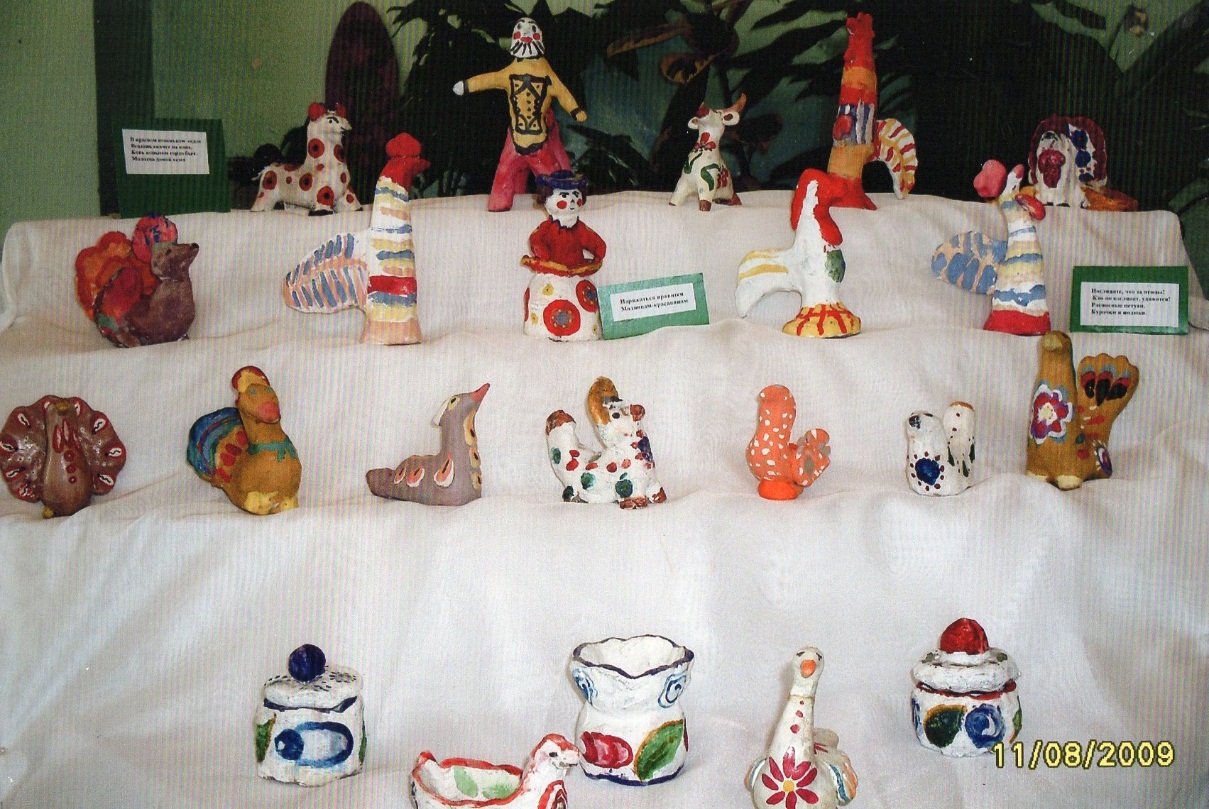 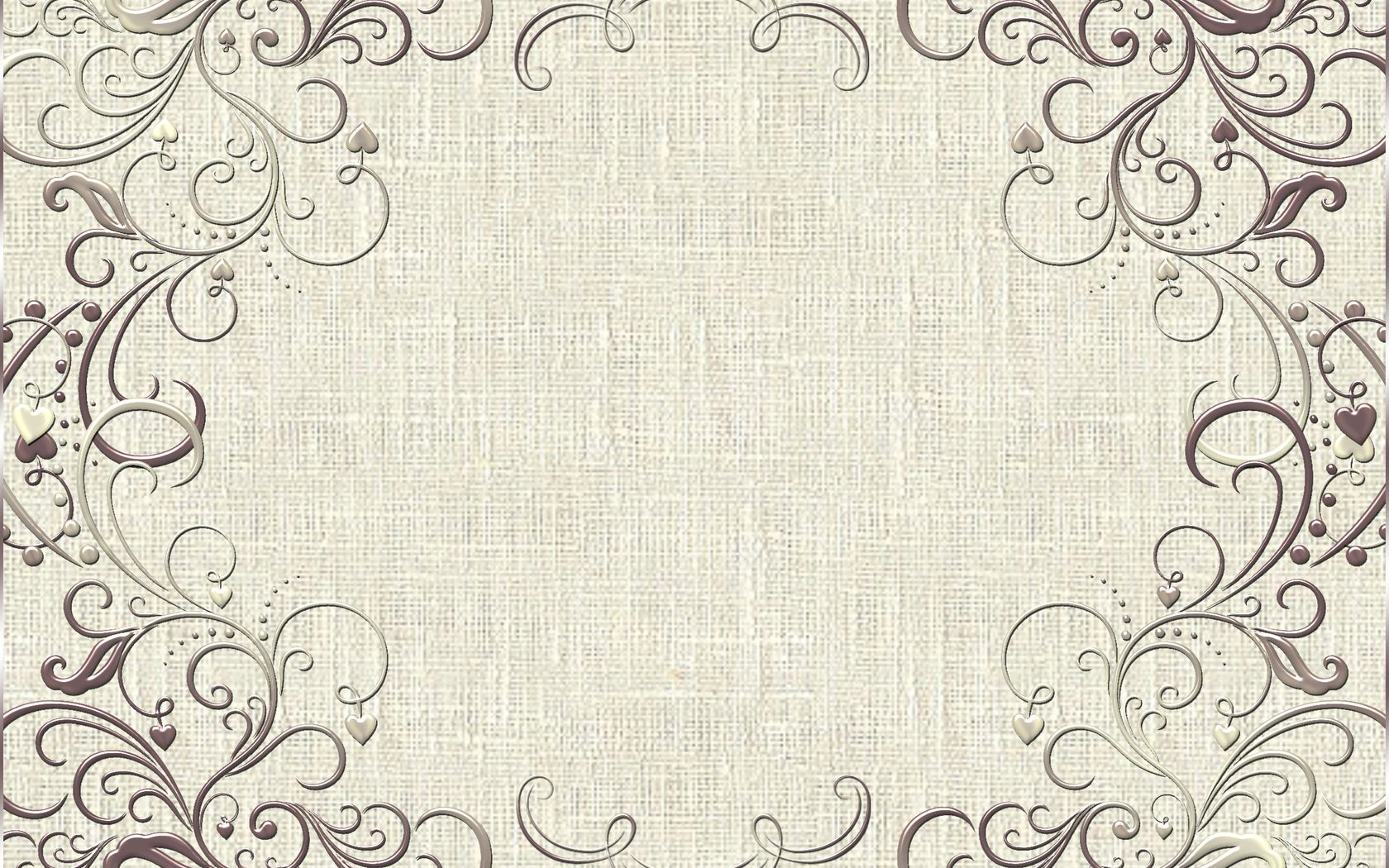 Мини музей «Домашние животные»

Цель: Расширить представление детей о домашних животных, познакомить со сказками о них. Развивать речь. Формировать эмоциональное отношение к животным
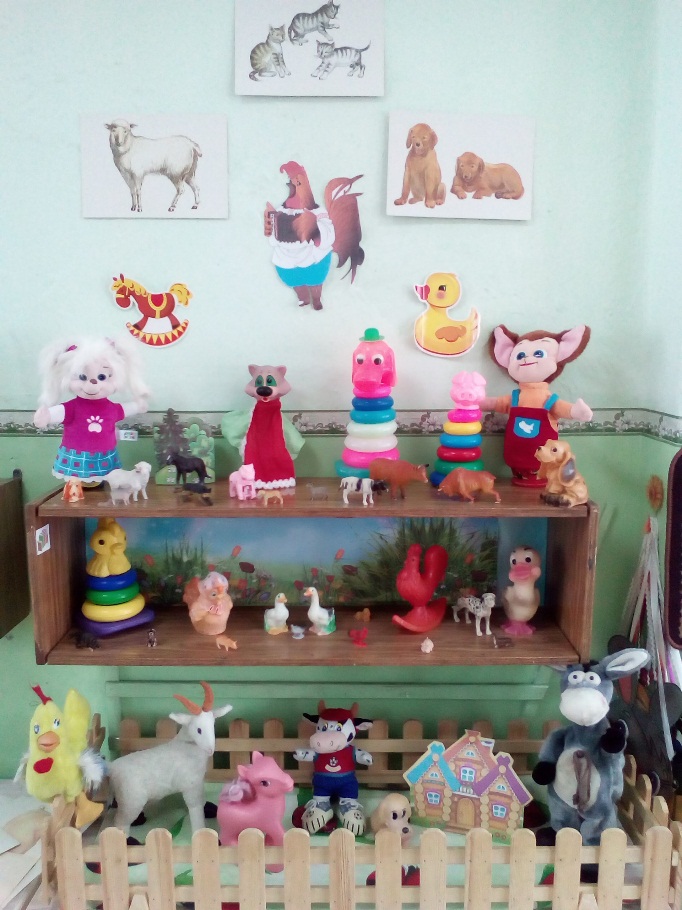 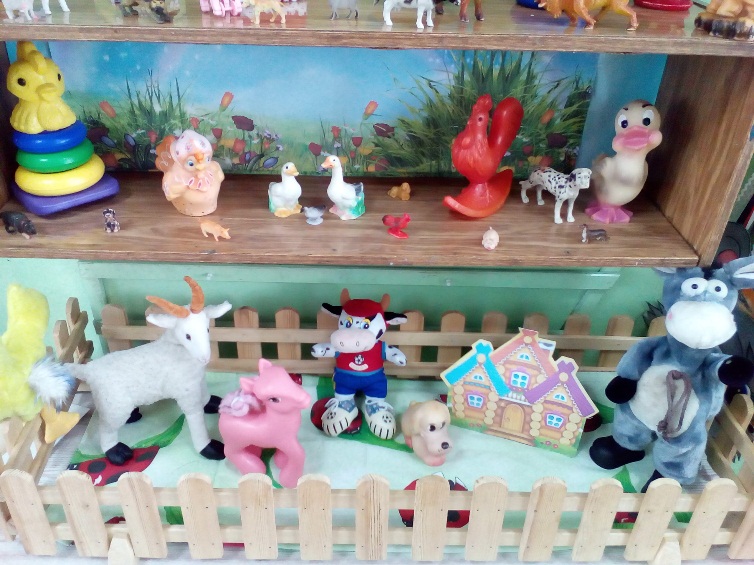 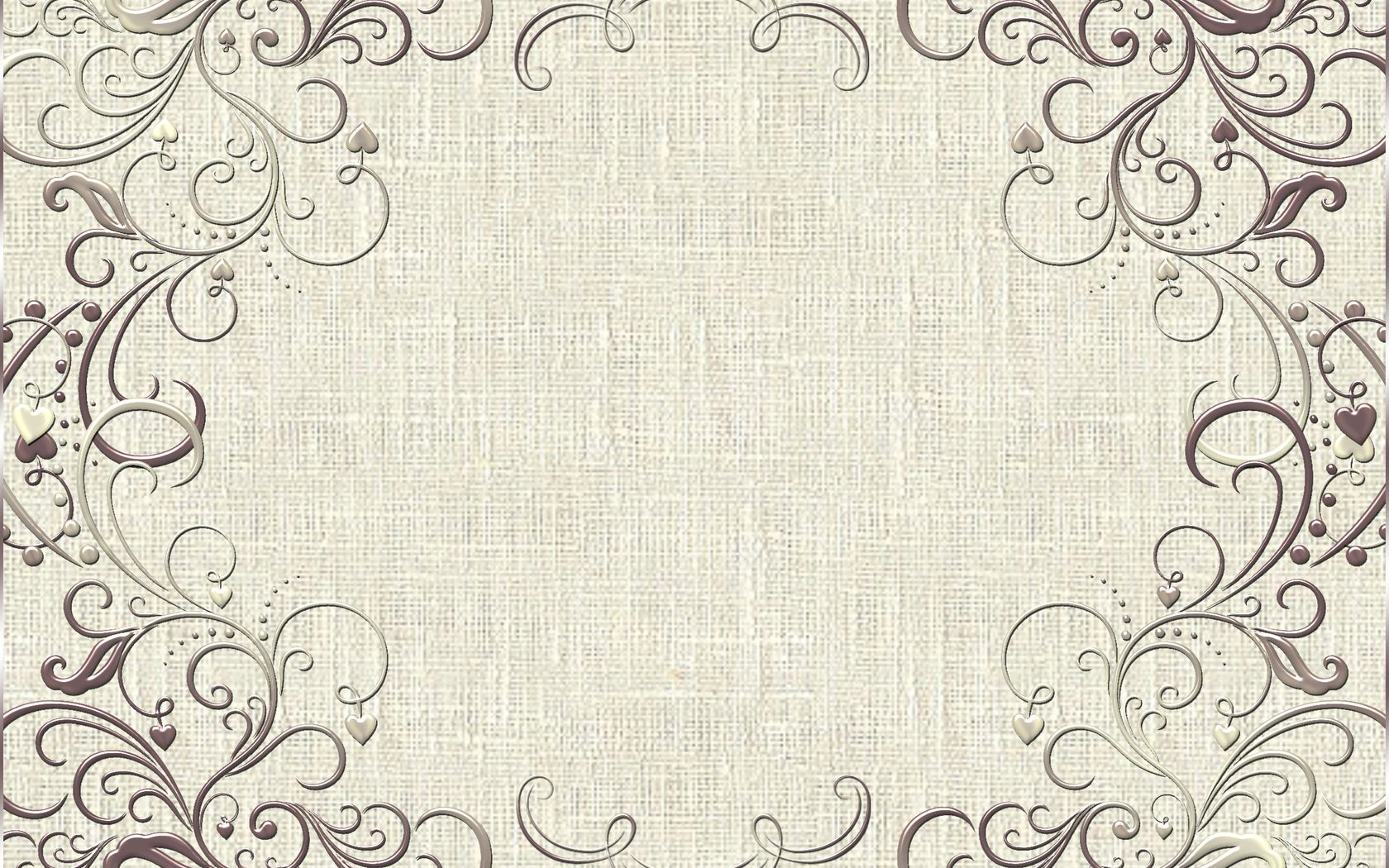 Мини музей «Мир часов»
Цель: Развитие интереса к истории возникновения различных видов часов.
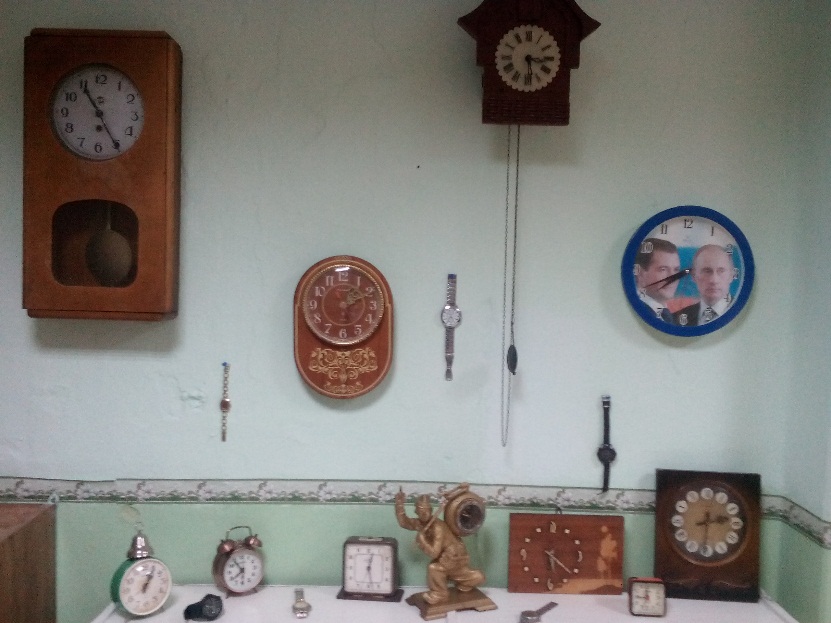 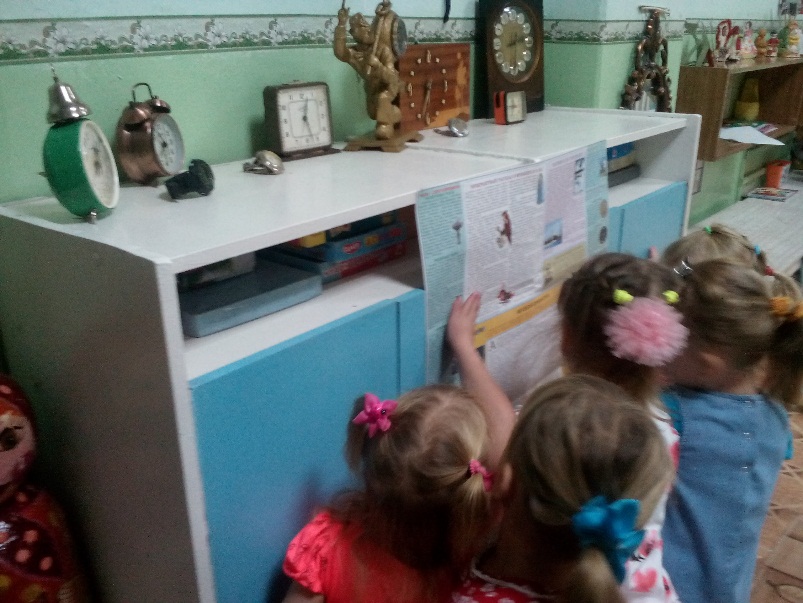 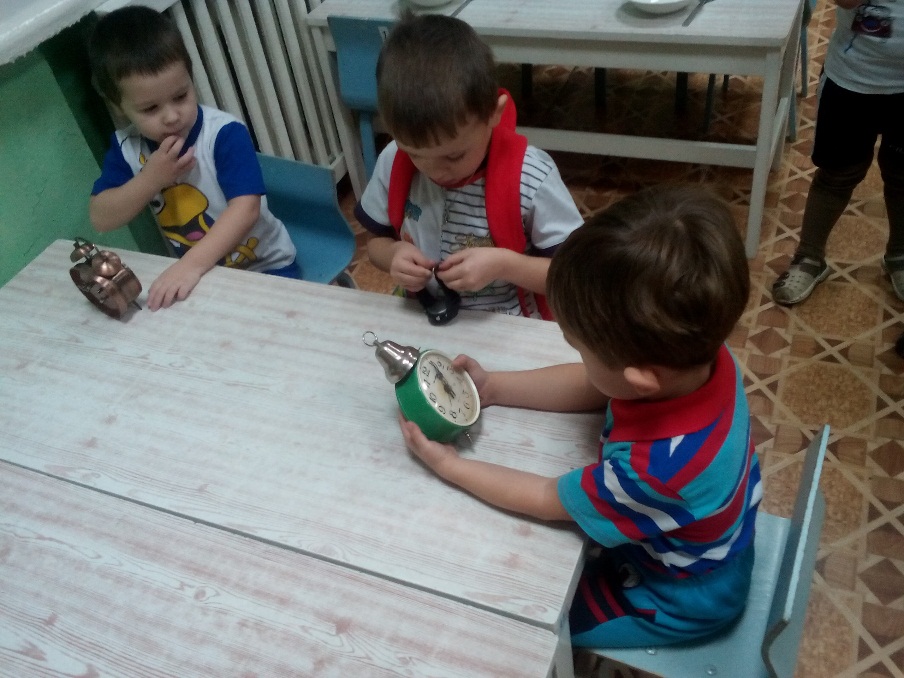 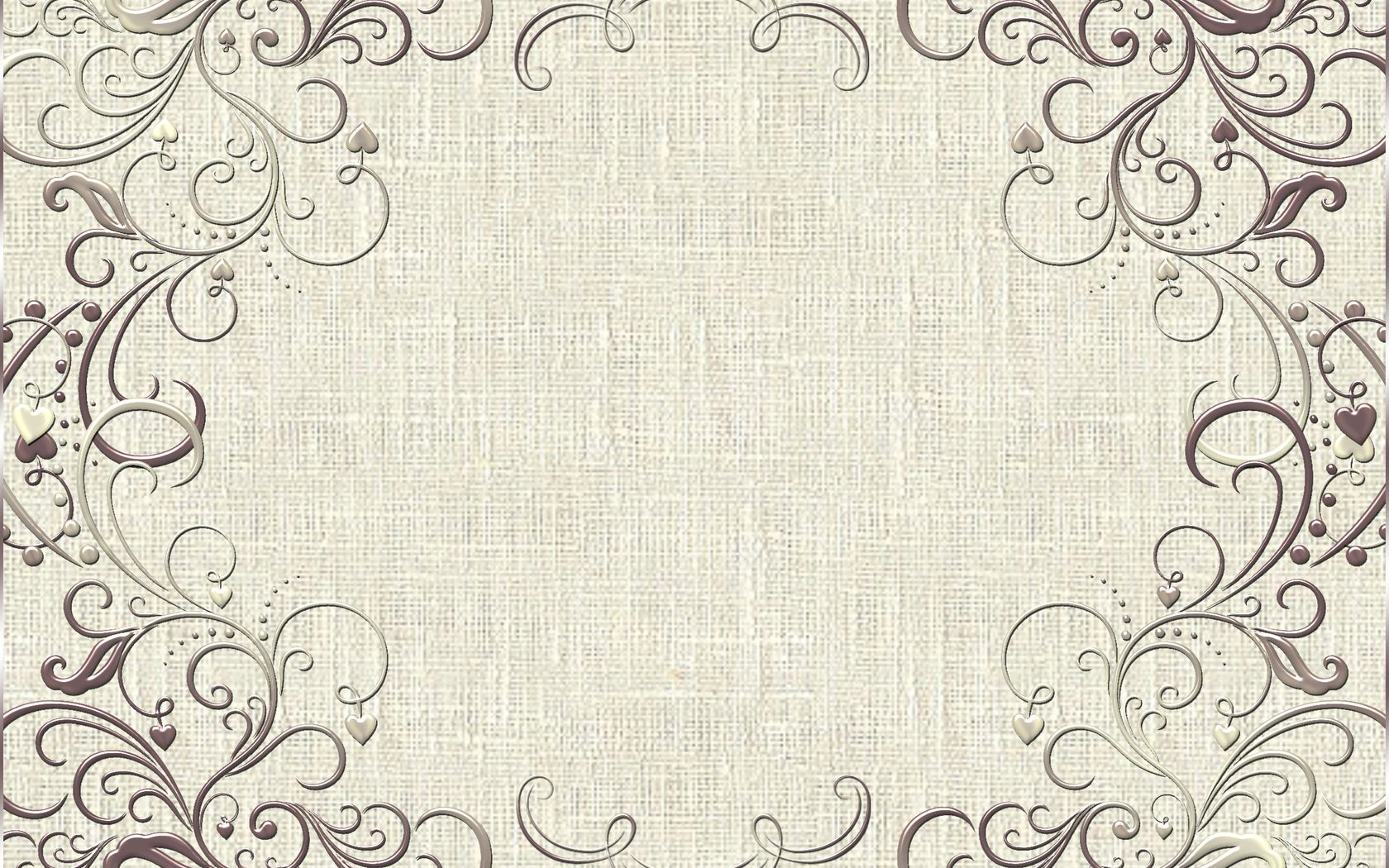 Мини музей «Фотоаппараты»
   Цель:   Познакомить детей с фотоаппаратами, развивать интерес замечать все необычное и красивое и фиксировать на камеру
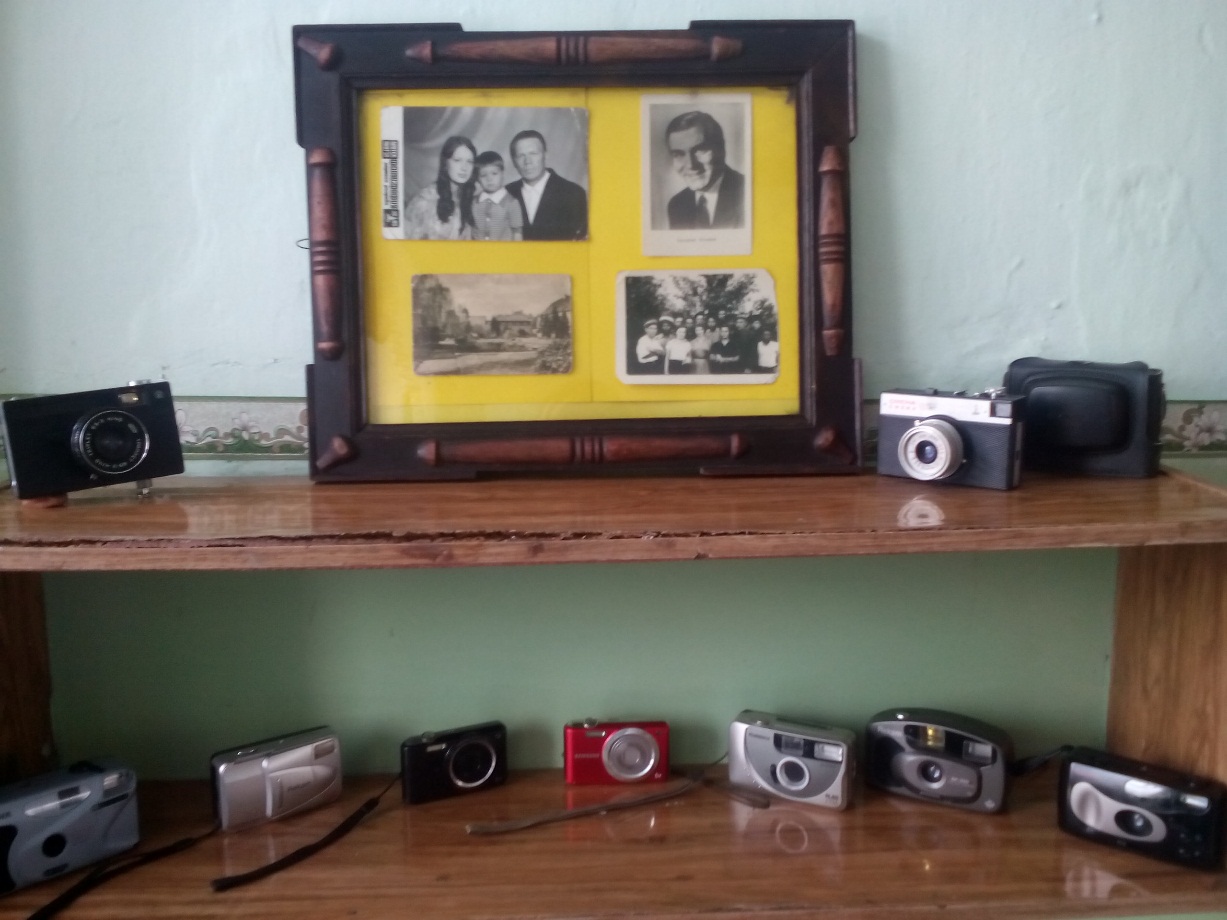 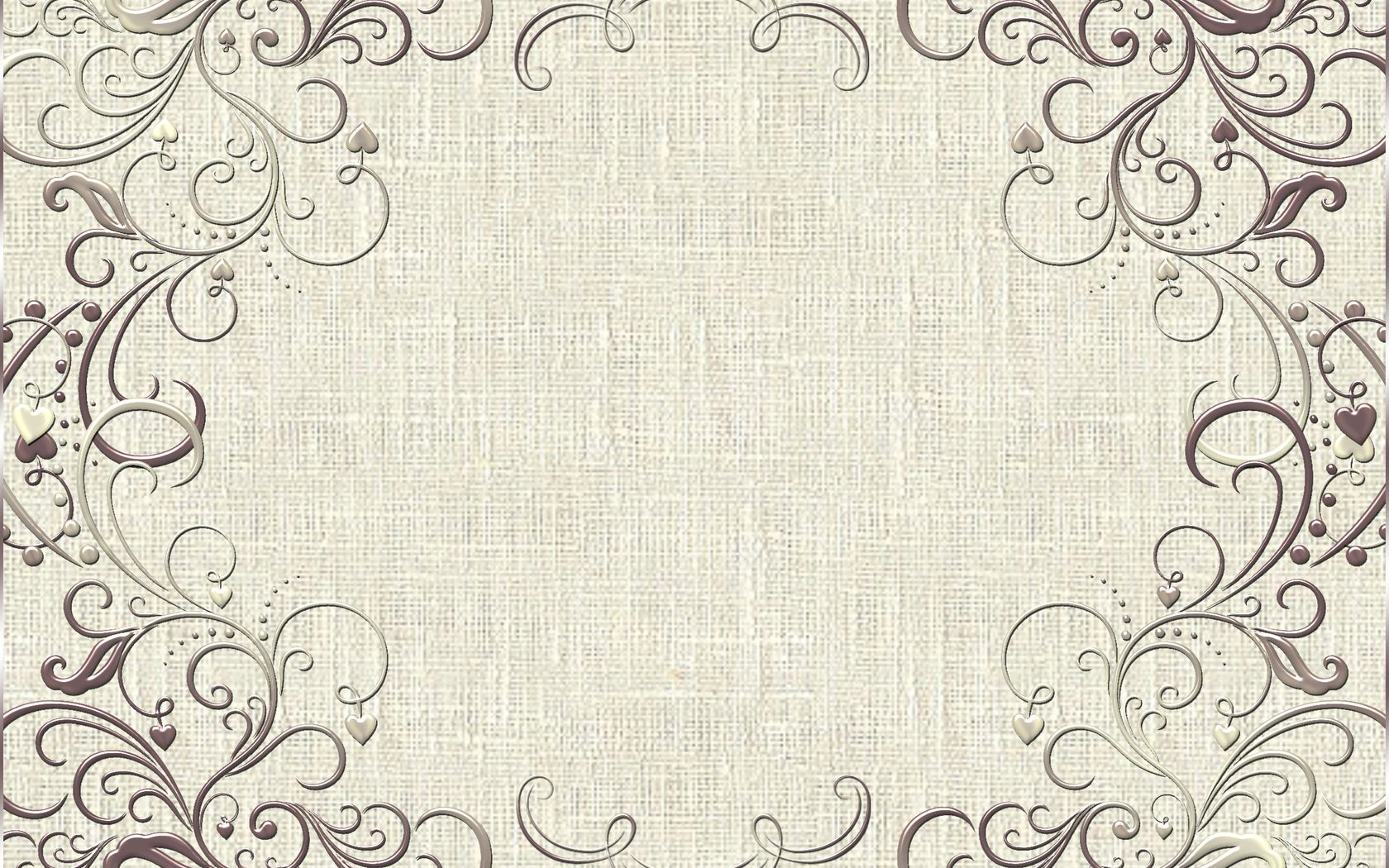 Мини-музей «Театральная кукла»
  Цель:  Приобщение детей к миру театра
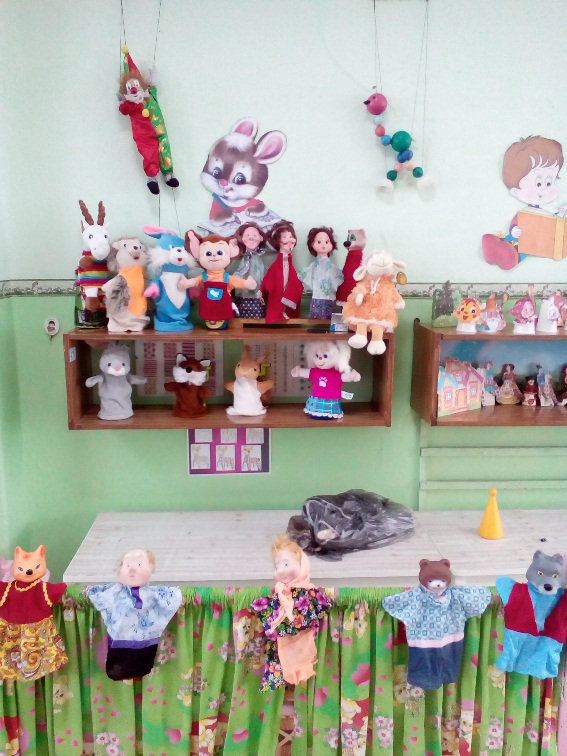 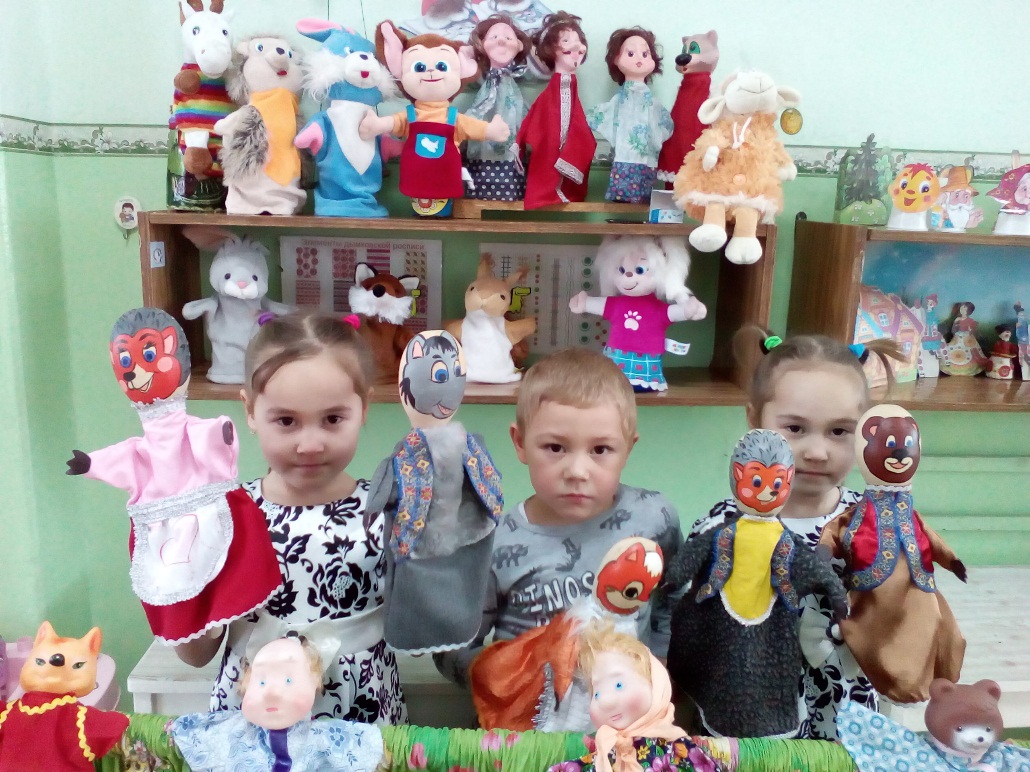 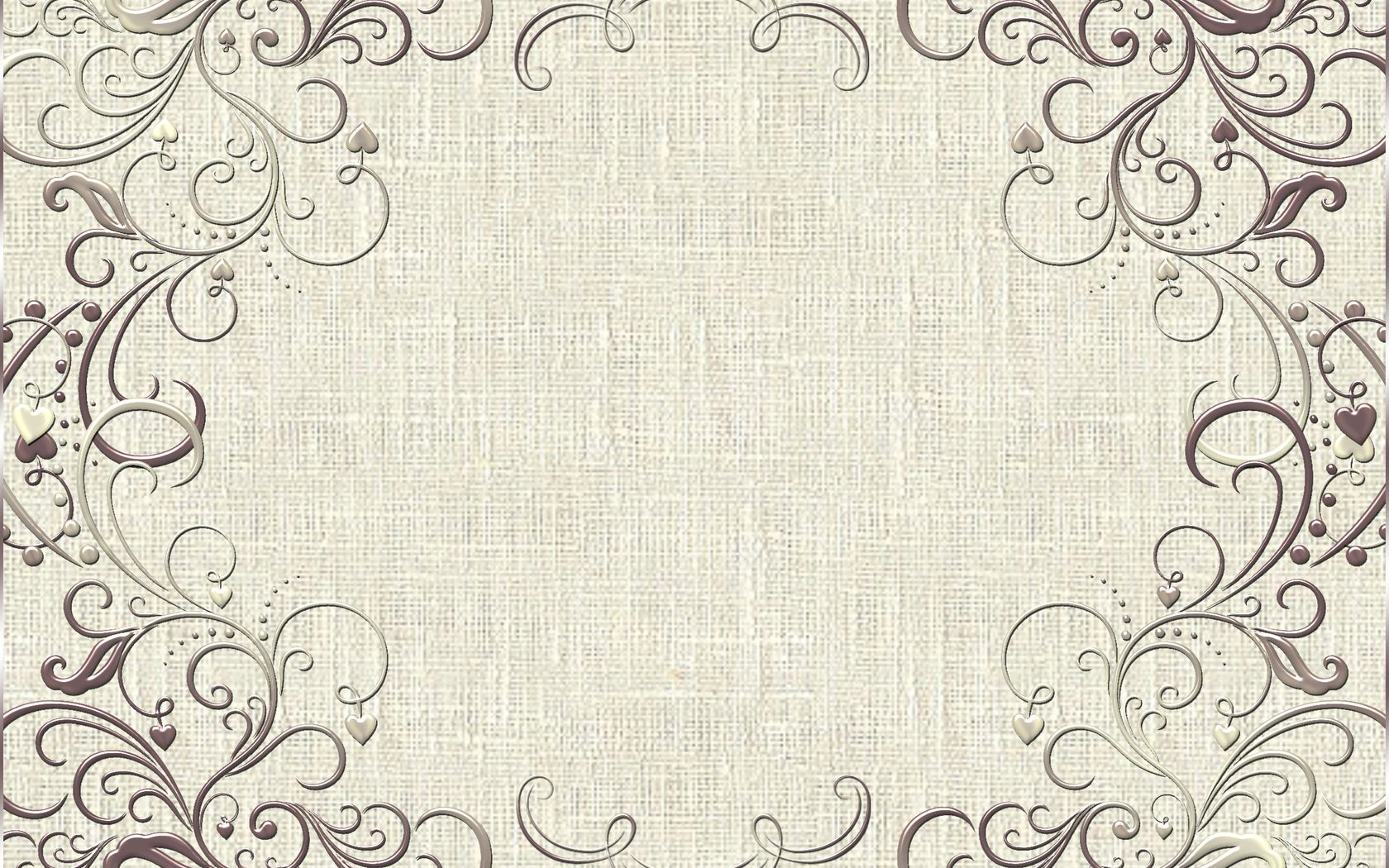 Уважаемые мамы и бабушки!
Водите детей в музей. Ведь Музей не "иллюстрирует" историю, не учит ей, а формирует у человека личные отношения к тем или иным историческим фактам, непосредственный контакт с музейным предметом помогает формированию исторической сознательности человека, под которой понимают "осмысление человеком своего положения в социальном времени и пространстве, своей связи с прошлым и будущим".
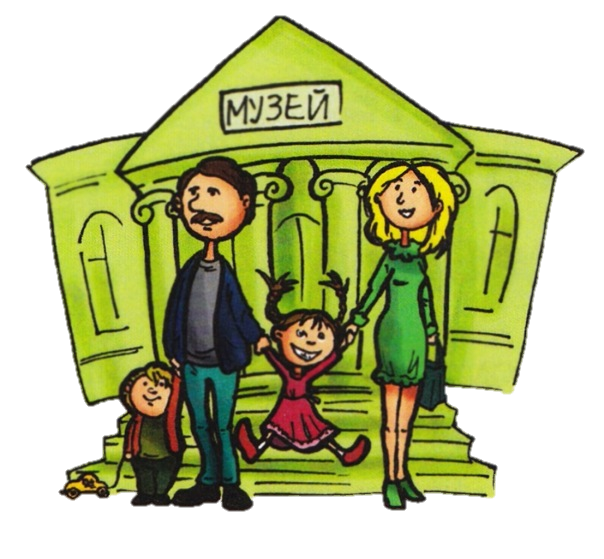 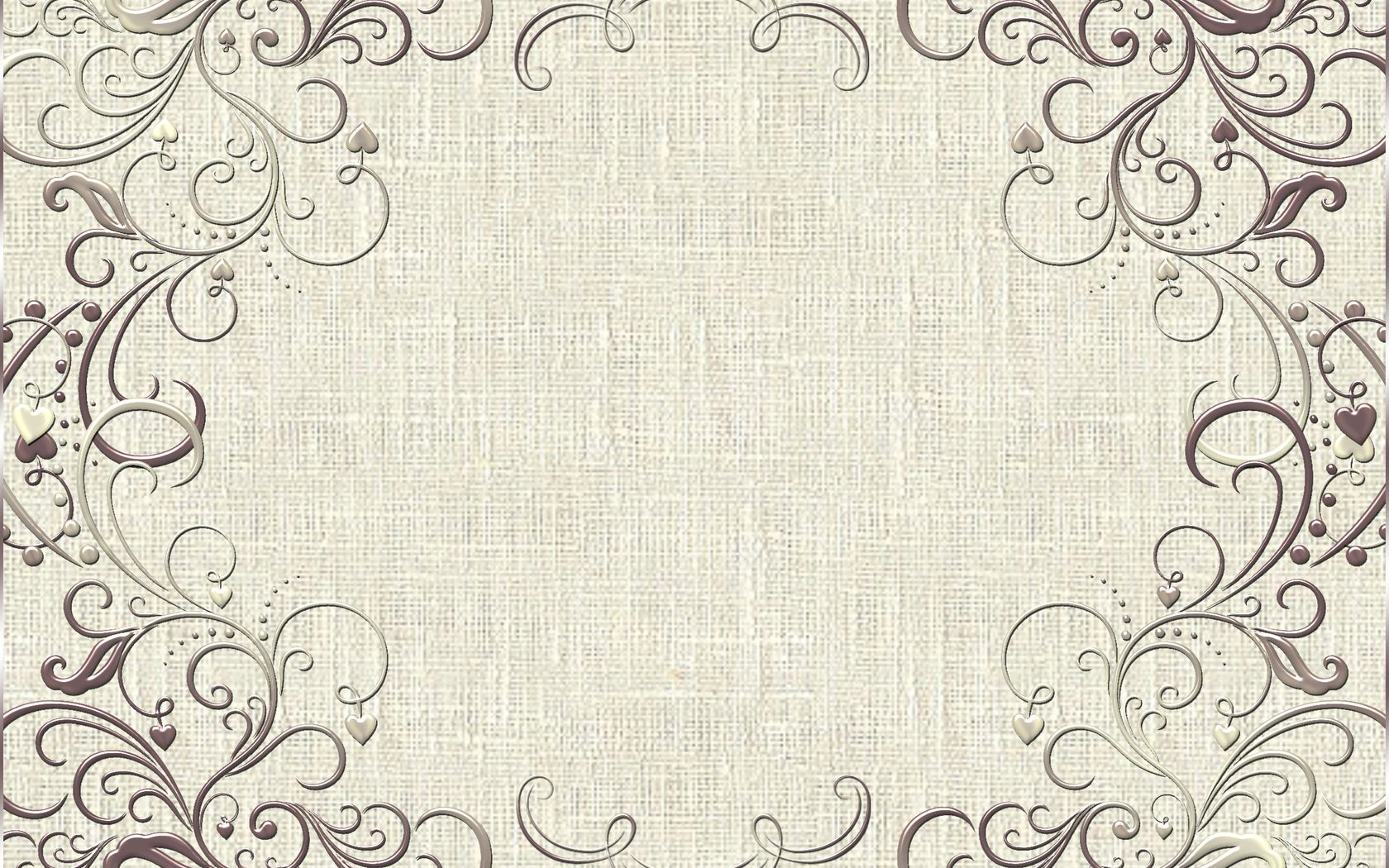 СПАСИБО ЗА ВНИМАНИЕ!